Bootstrapping and Confidence Intervals
Outline
1
Bootstrap
In the lack of active imagination, parallel universes and the likes, we need an alternative way of producing fake data set that resemble the parallel universes.
Bootstrapping is the practice of sampling from the observed data (X,Y) in estimating statistical properties.
Bootstrap
Imagine we have 5 billiard balls in a bucket.
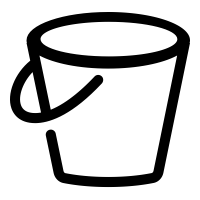 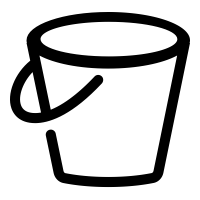 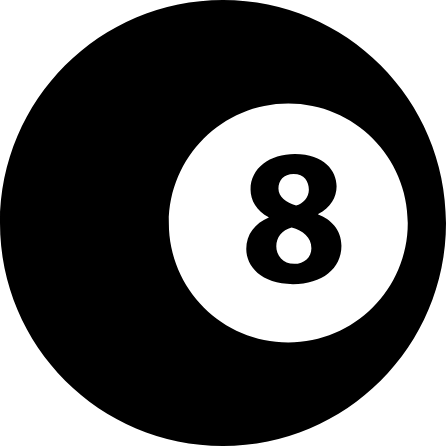 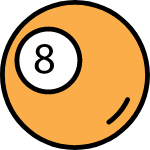 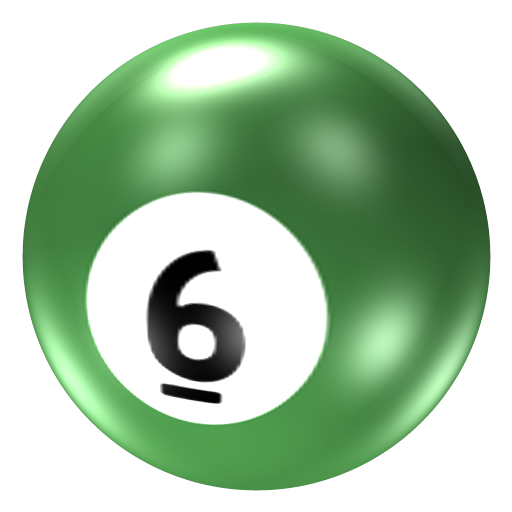 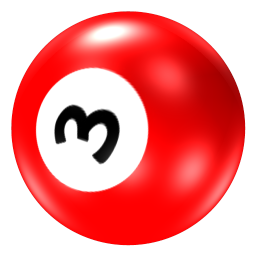 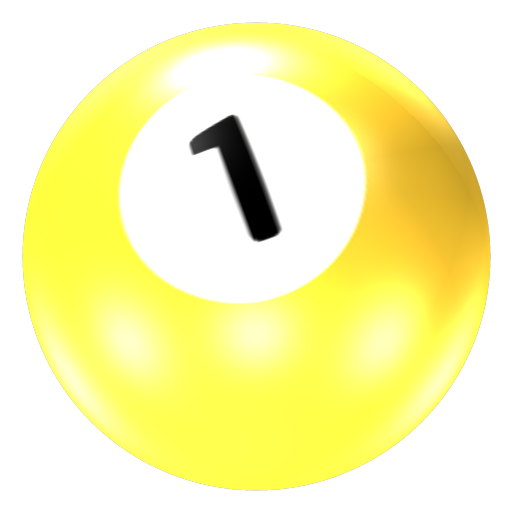 Bootstrap
We first pick randomly a ball and replicate it. This is called sampling with replacement.
We move the replicated ball to another bucket.
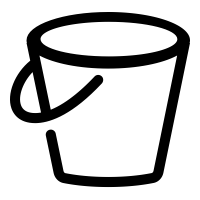 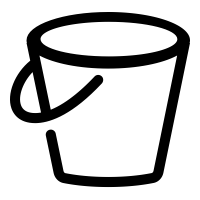 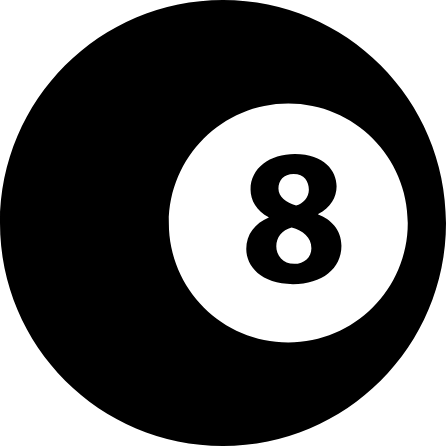 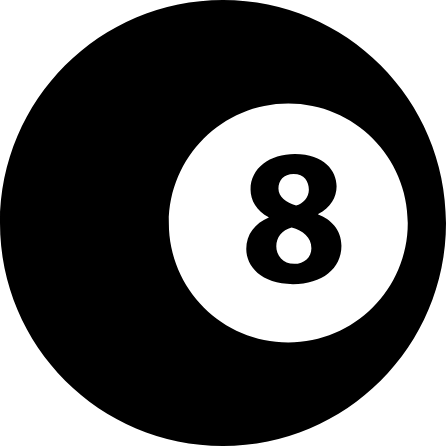 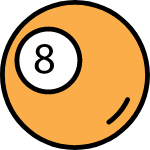 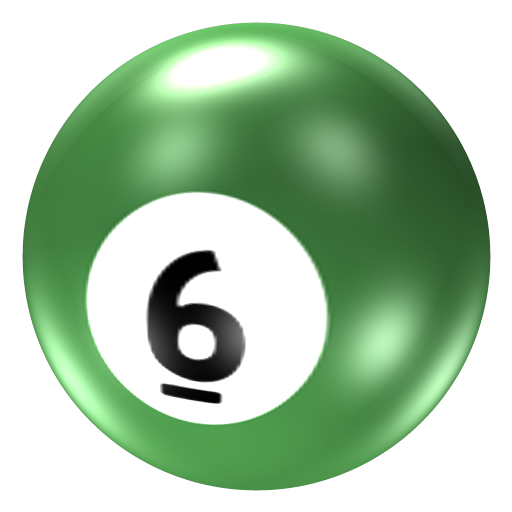 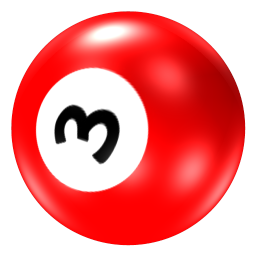 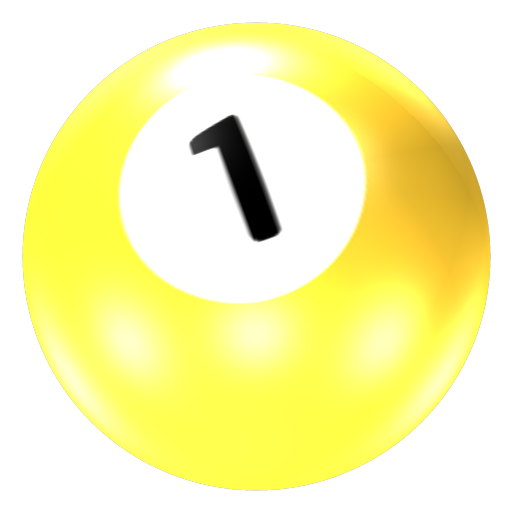 Bootstrap
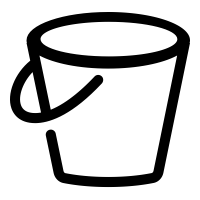 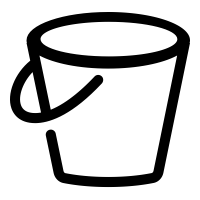 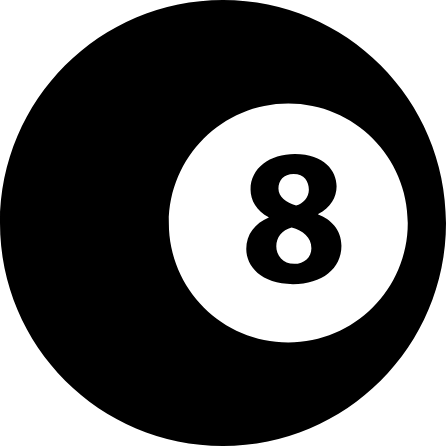 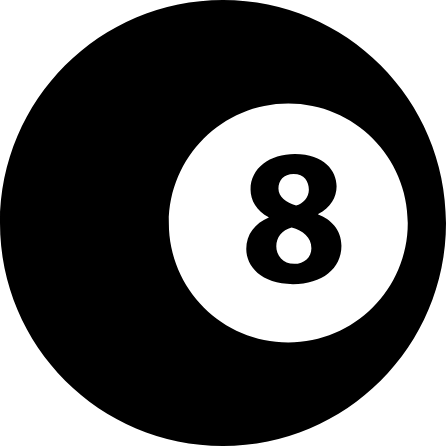 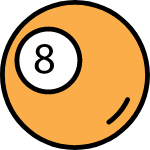 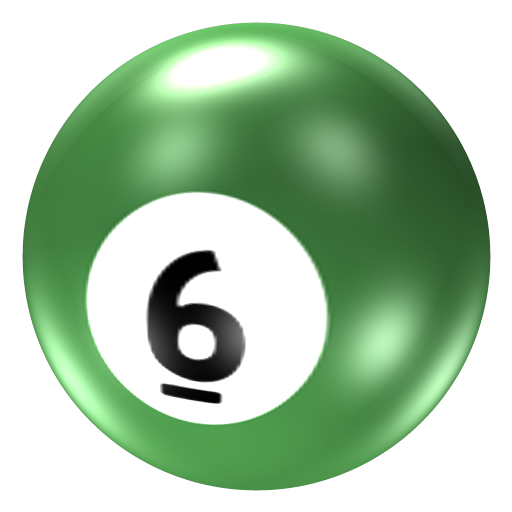 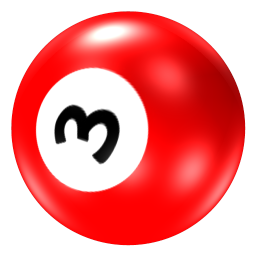 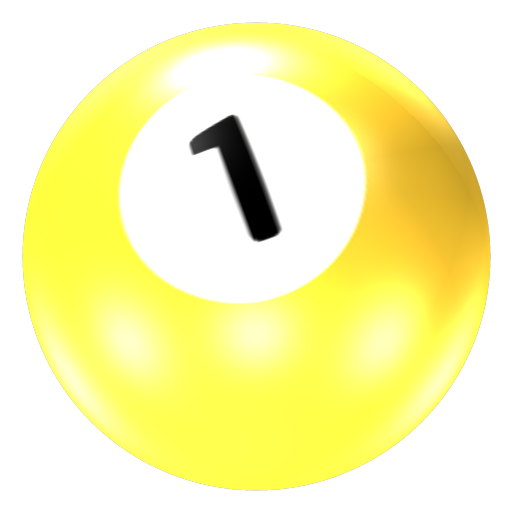 Bootstrap
We then randomly  pick another ball and again we replicate it.
As before, we move the replicated ball to the other bucket.
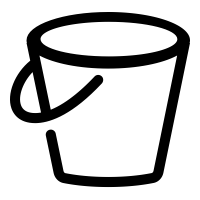 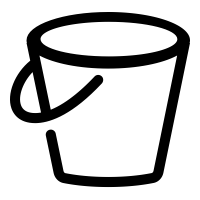 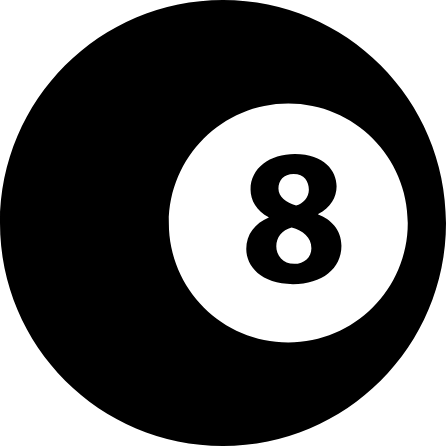 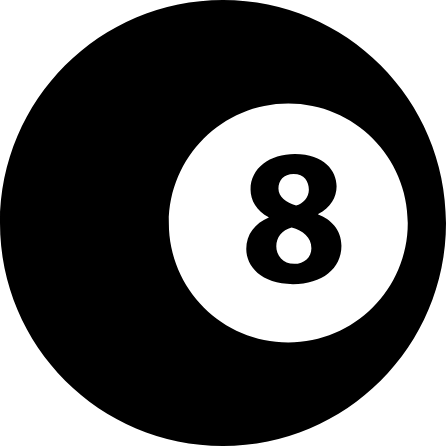 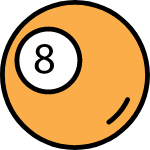 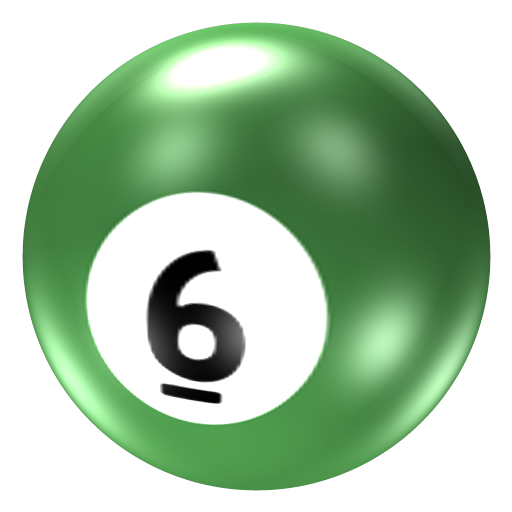 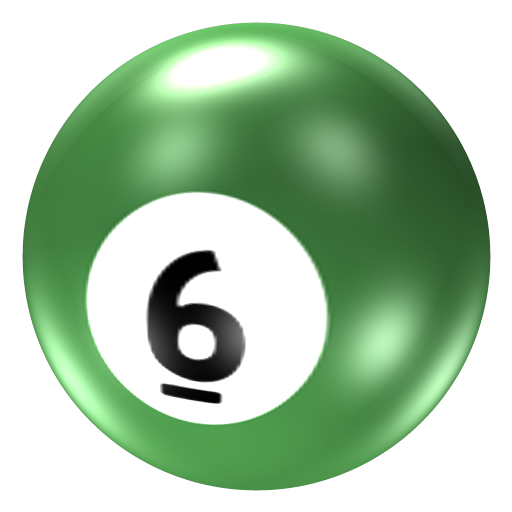 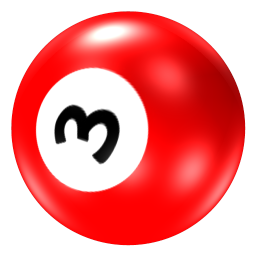 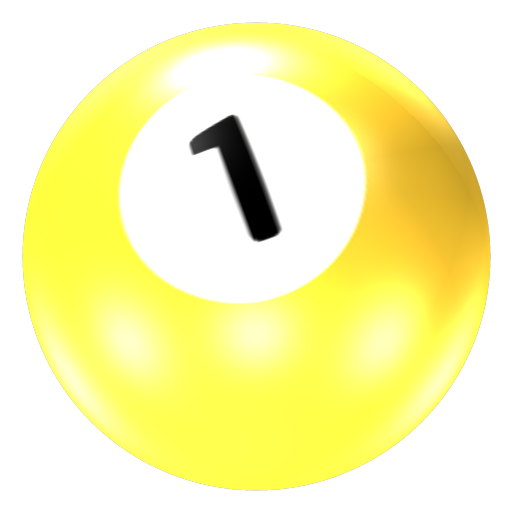 Bootstrap
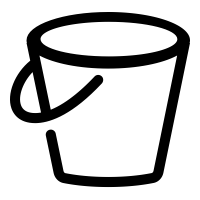 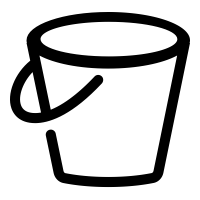 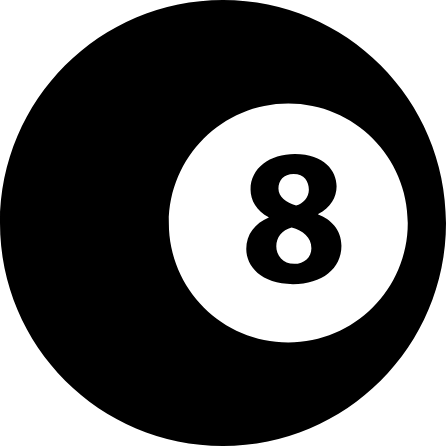 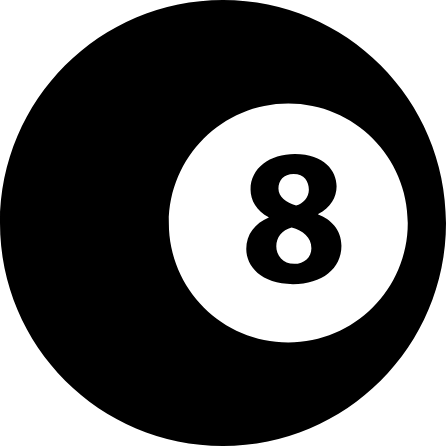 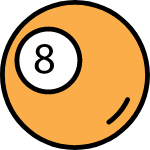 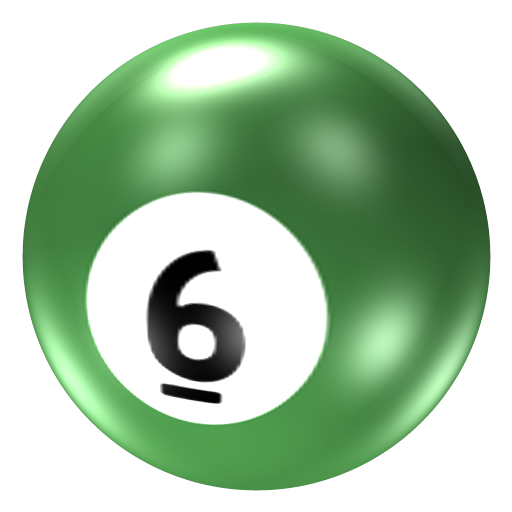 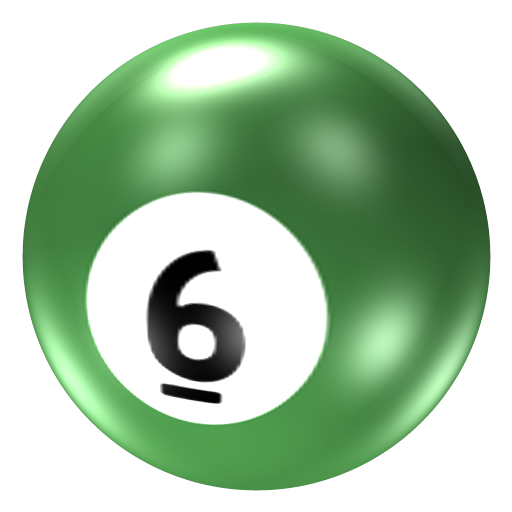 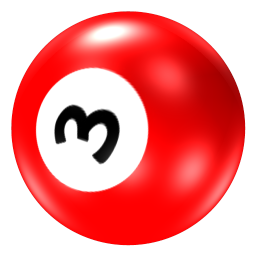 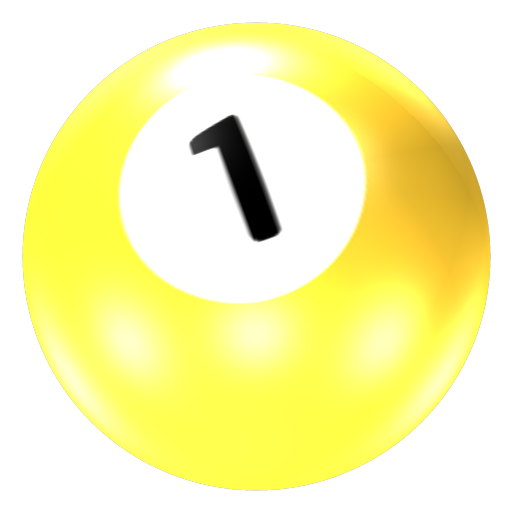 Bootstrap
We repeat this process.
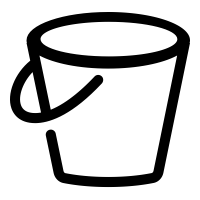 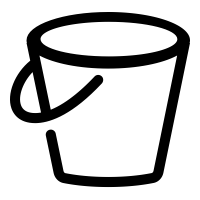 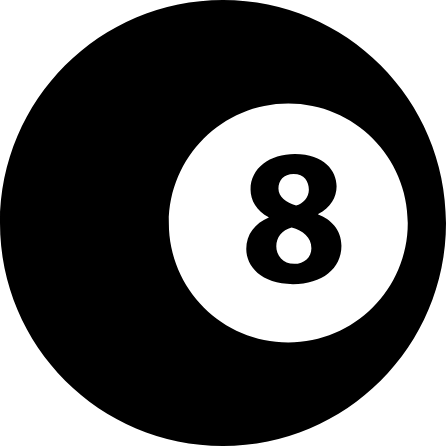 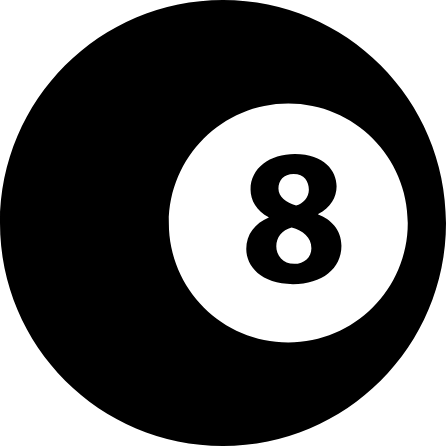 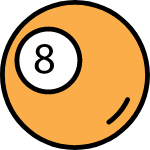 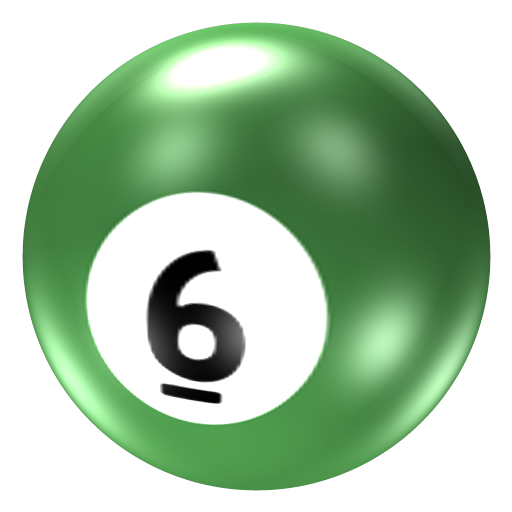 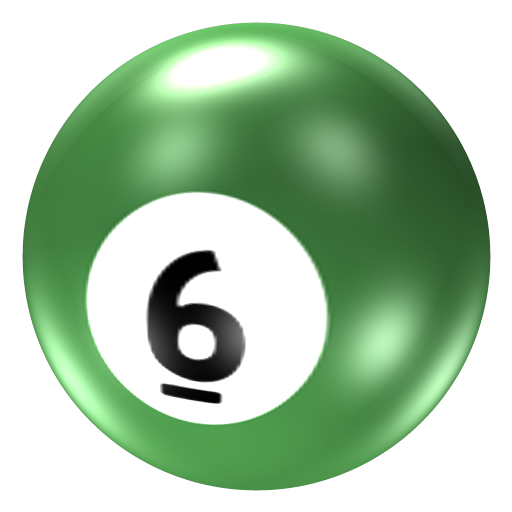 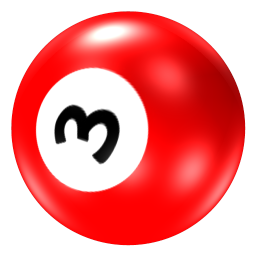 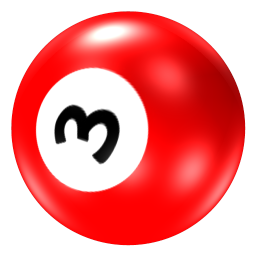 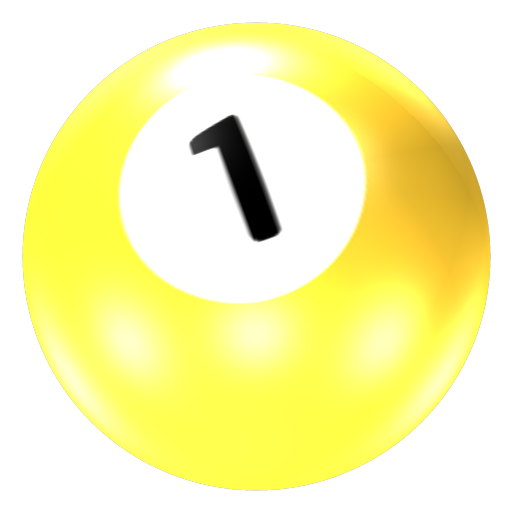 [Speaker Notes: Fix this with true replacement]
Bootstrap
Again
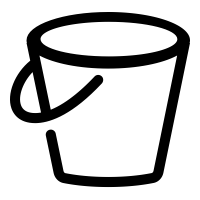 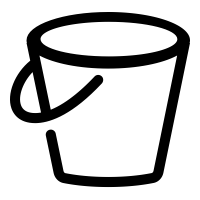 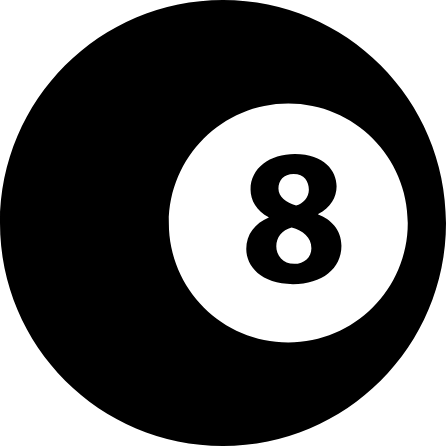 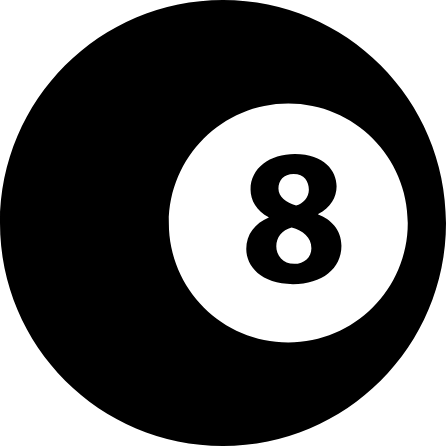 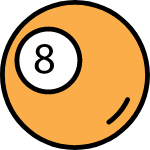 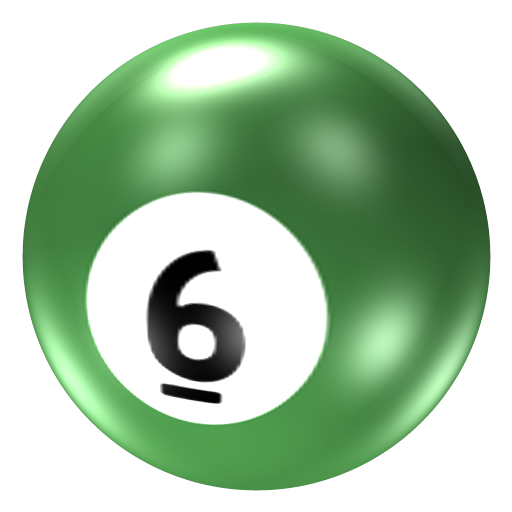 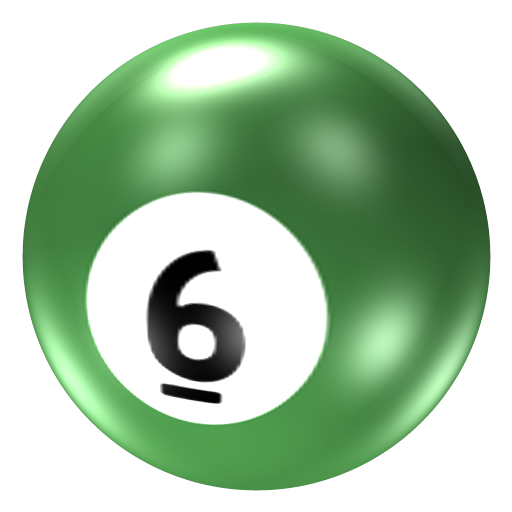 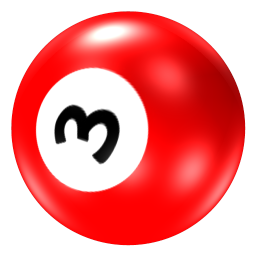 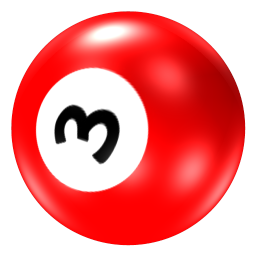 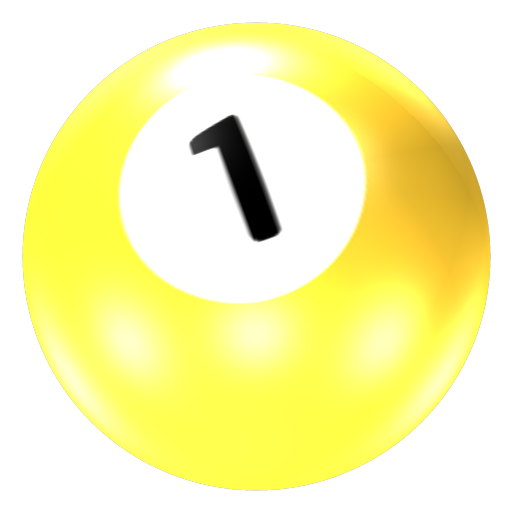 Bootstrap
And again
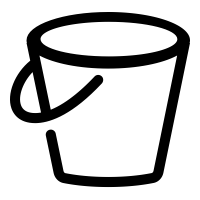 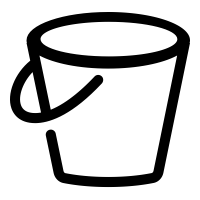 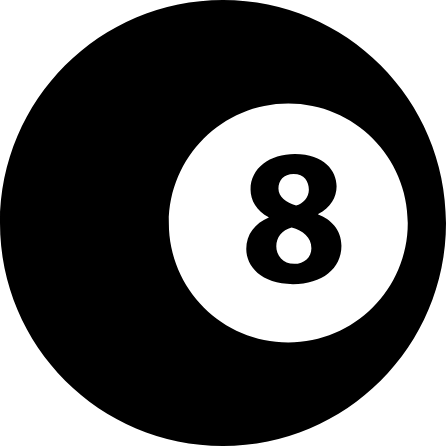 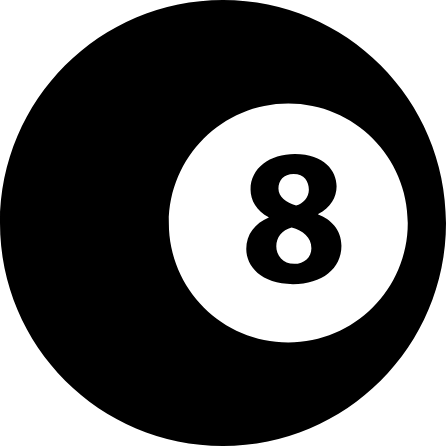 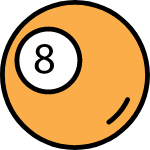 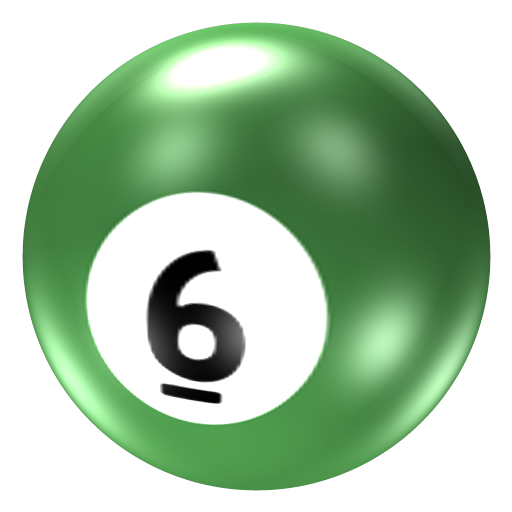 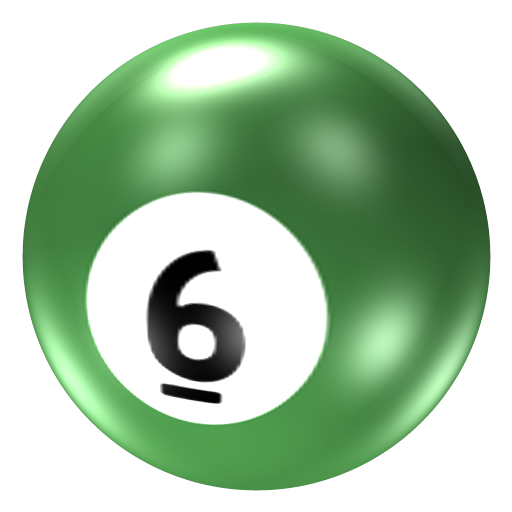 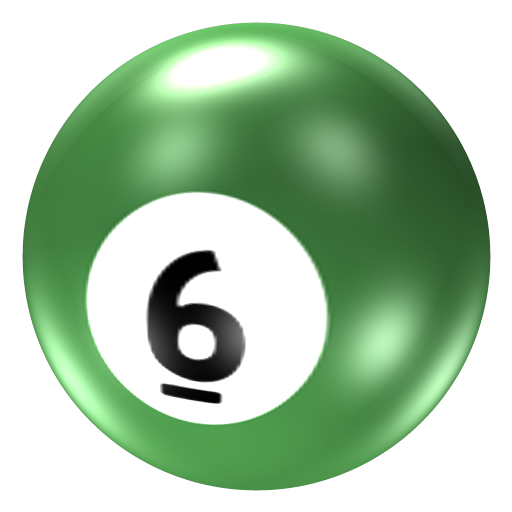 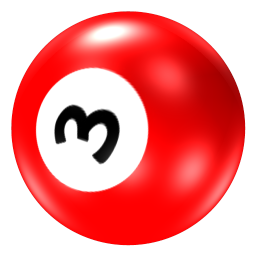 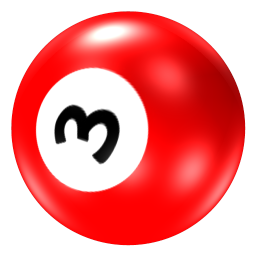 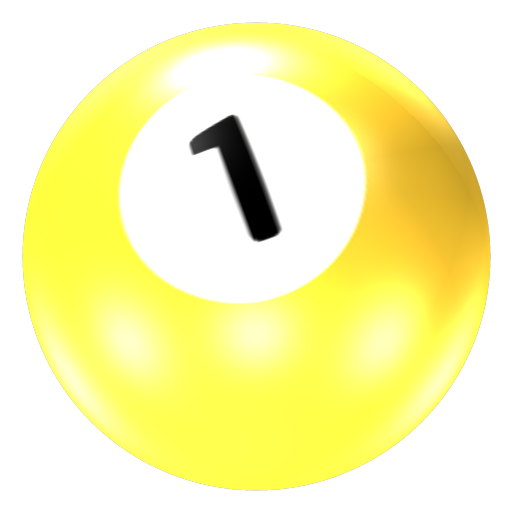 Bootstrap
We continue until the “other” bucket has the same number of balls as the original one.
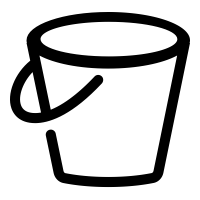 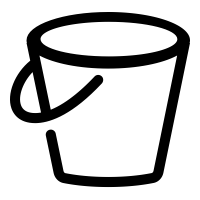 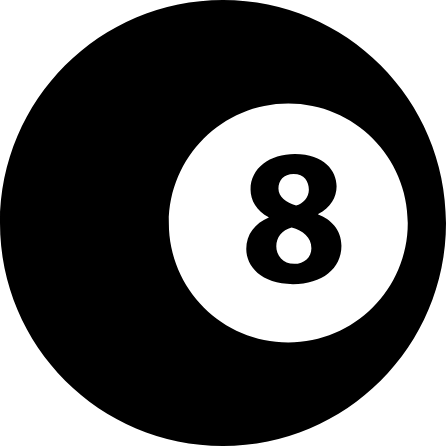 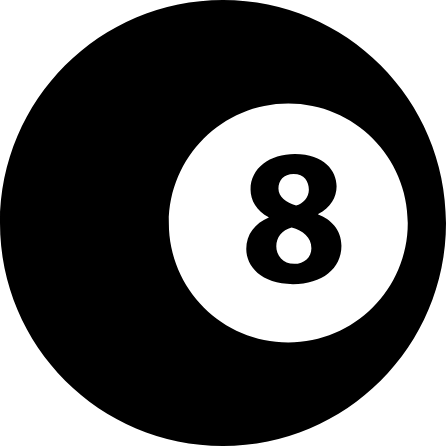 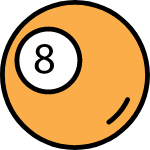 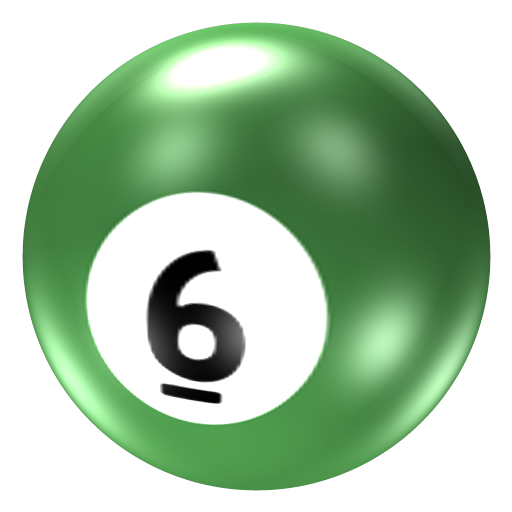 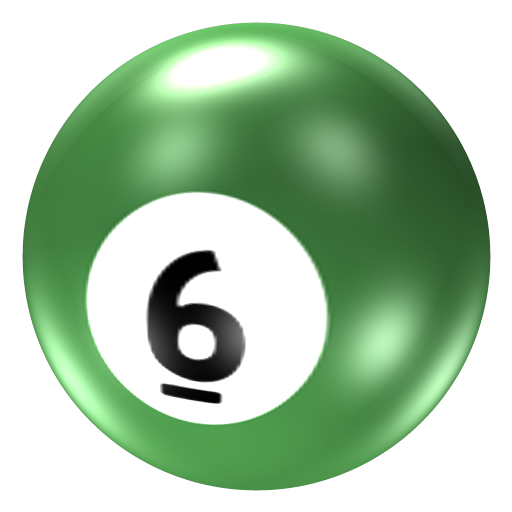 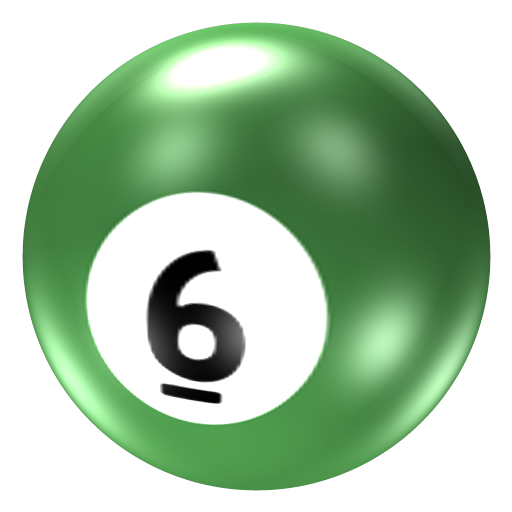 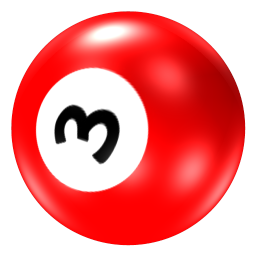 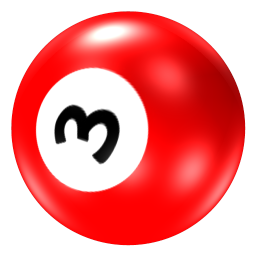 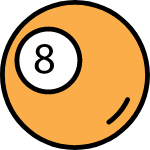 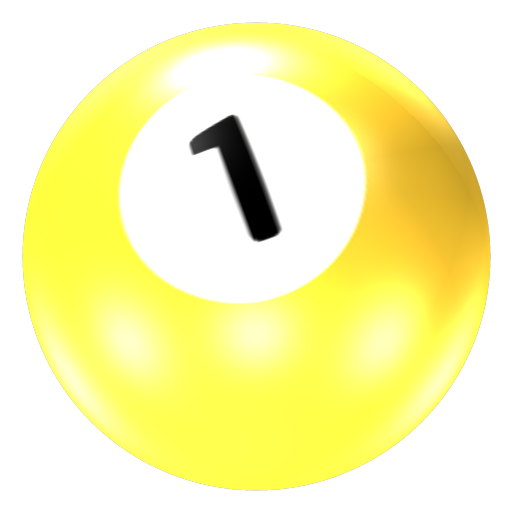 This new bucket represents a new parallel universe
Bootstrap
We repeat the same process and acquire another sample.
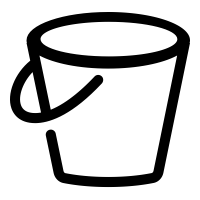 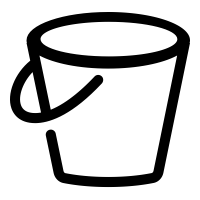 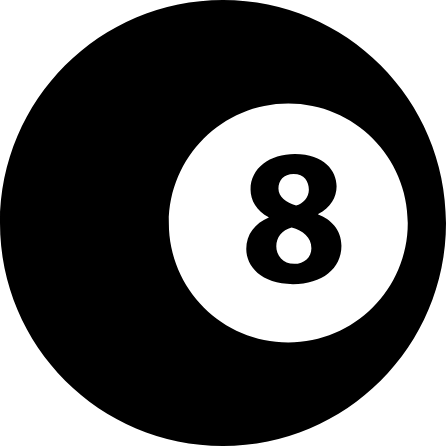 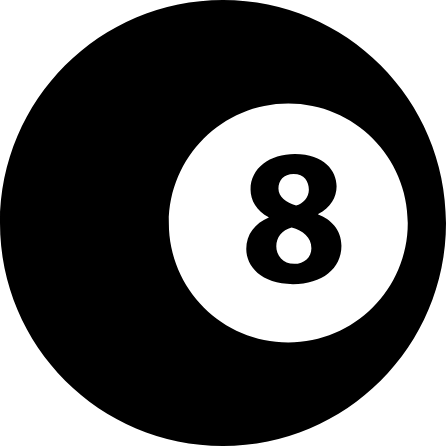 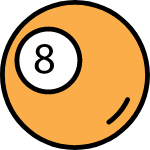 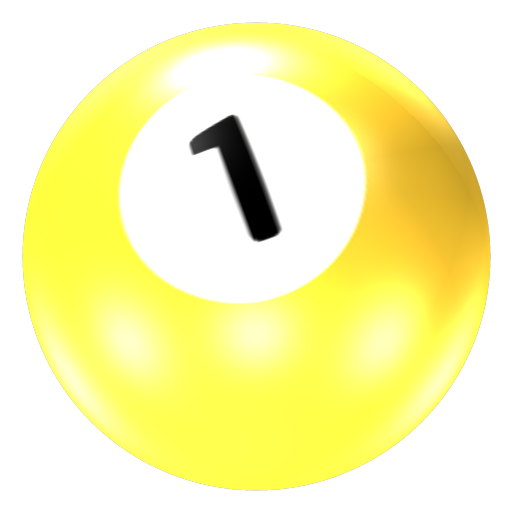 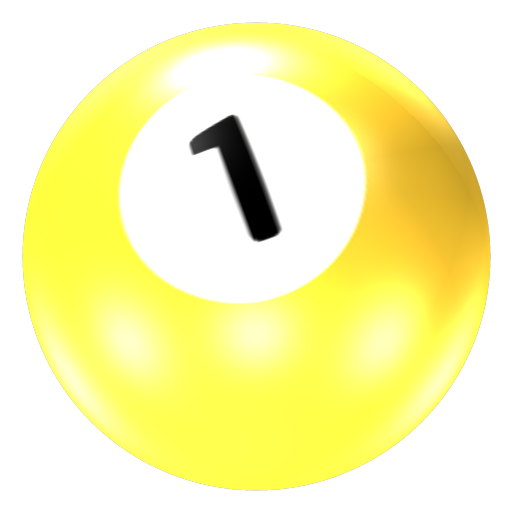 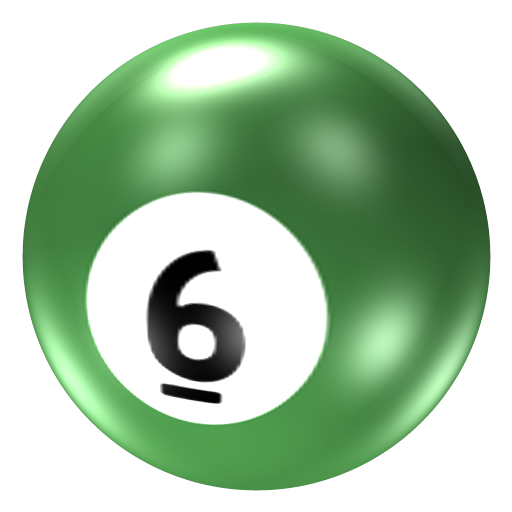 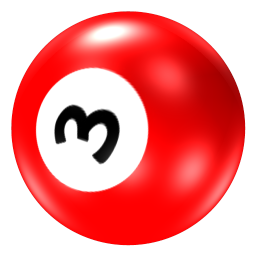 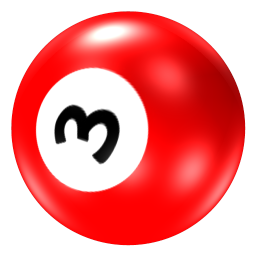 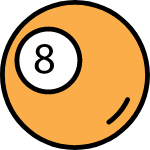 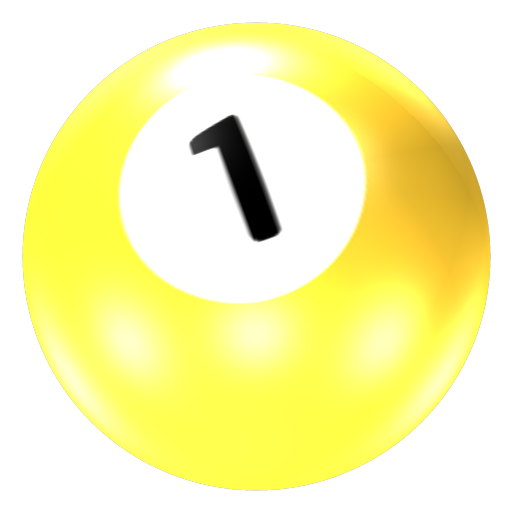 Bootstrap
We repeat the same process and acquire another sample.
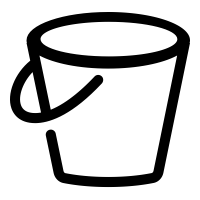 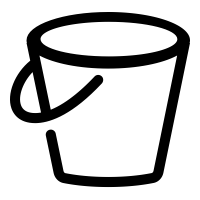 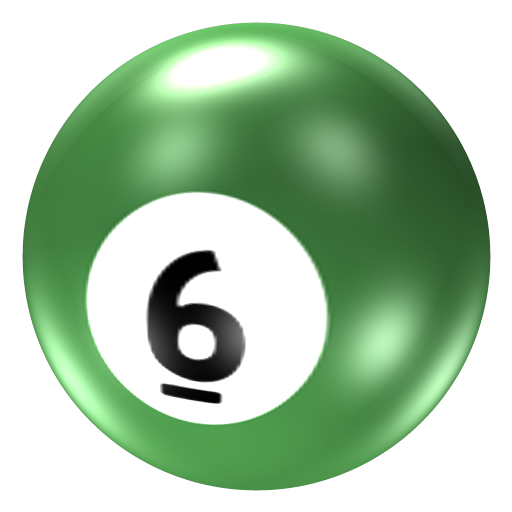 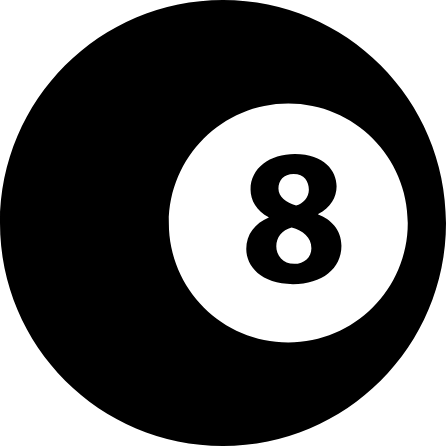 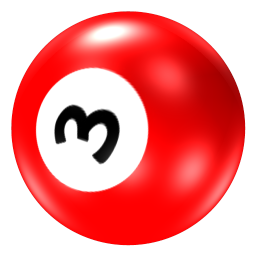 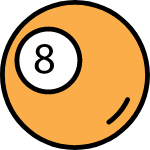 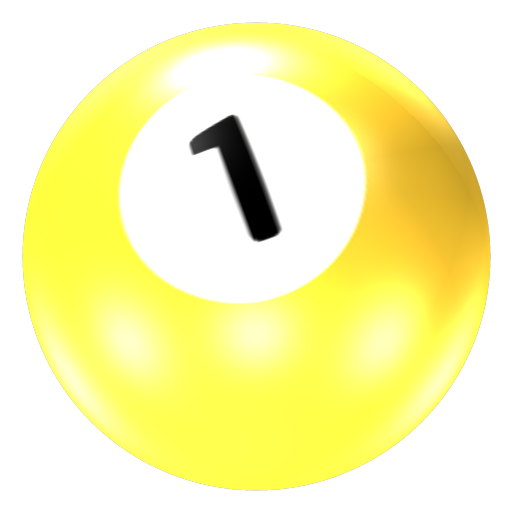 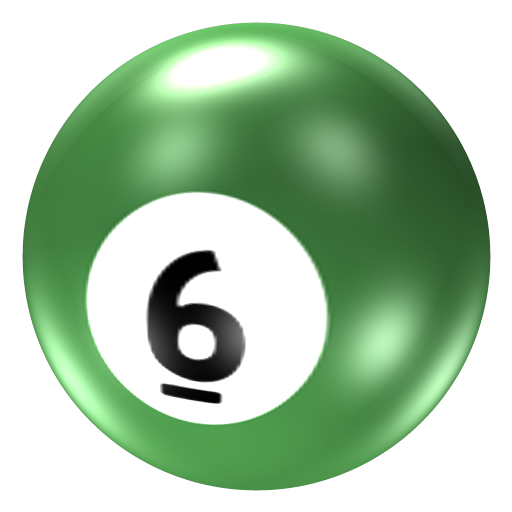 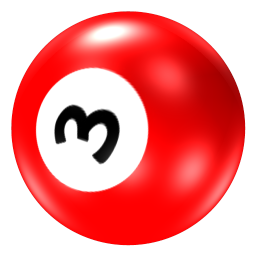 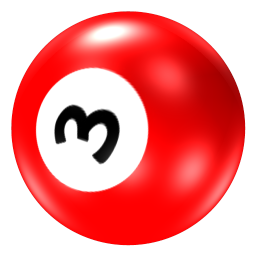 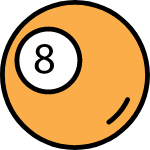 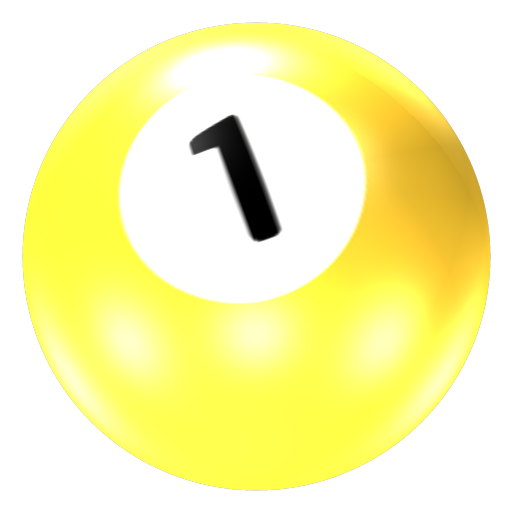 Bootstrap
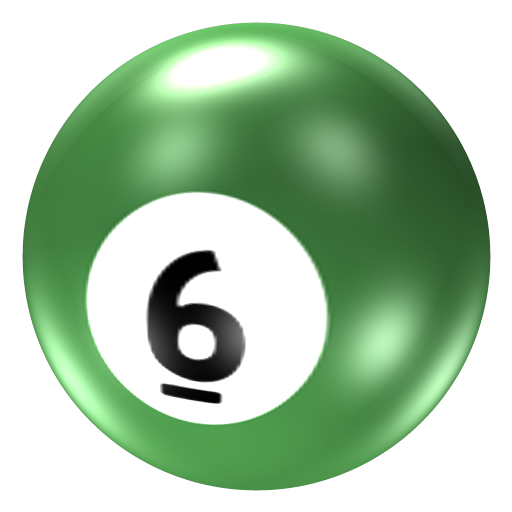 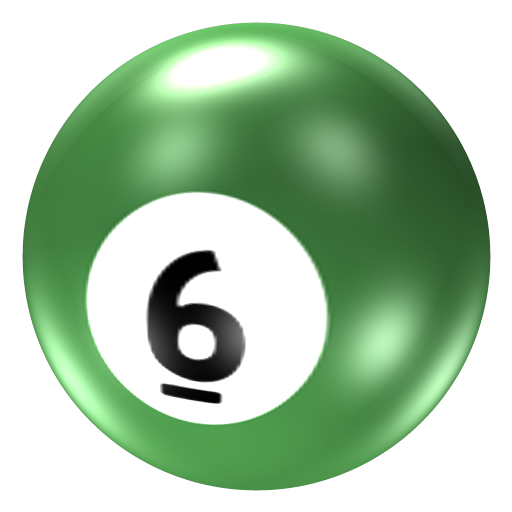 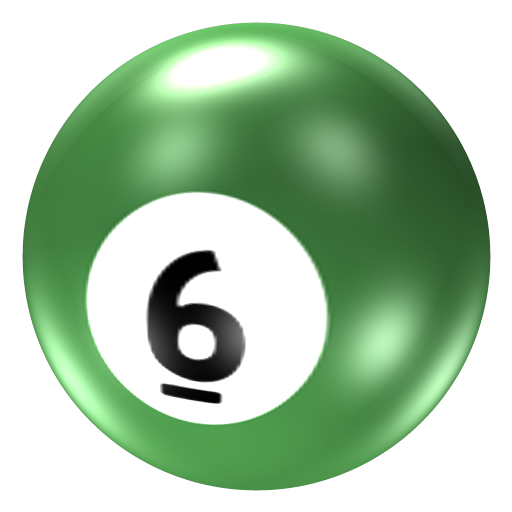 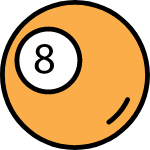 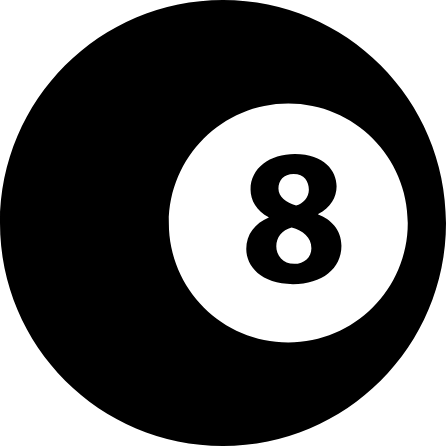 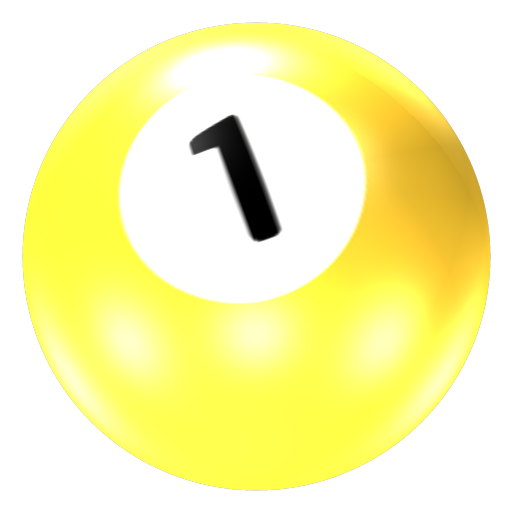 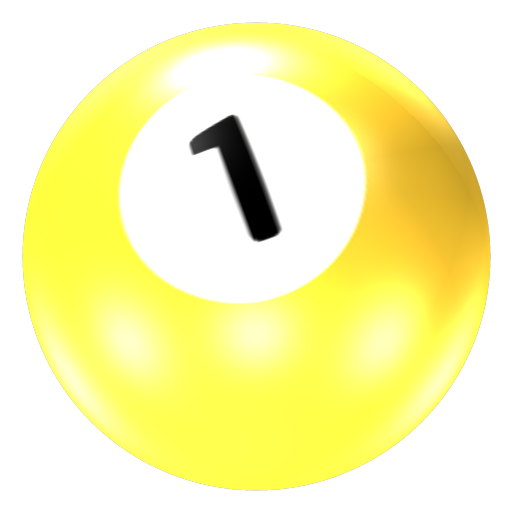 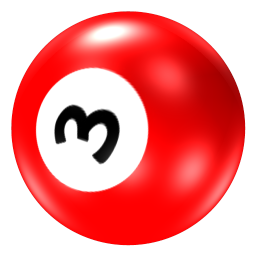 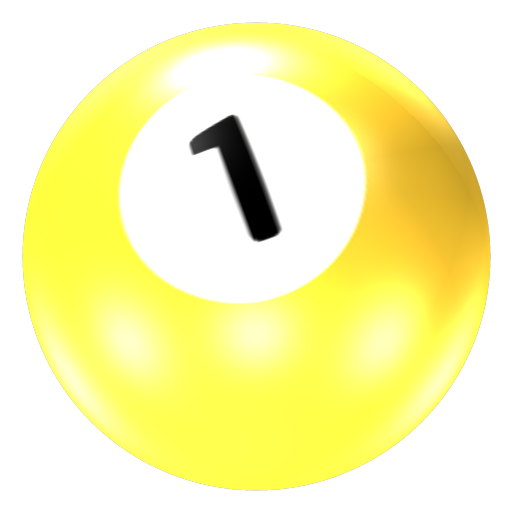 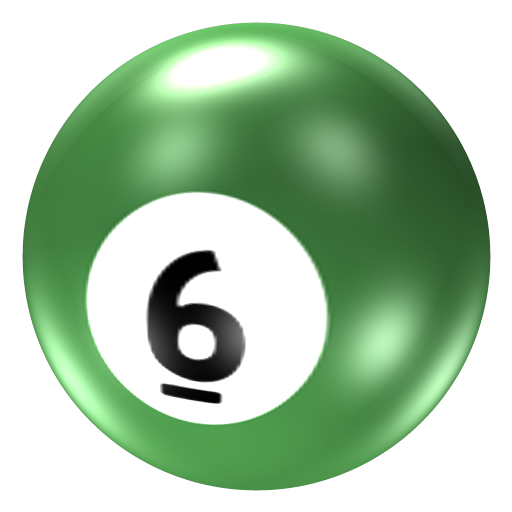 Sample 1
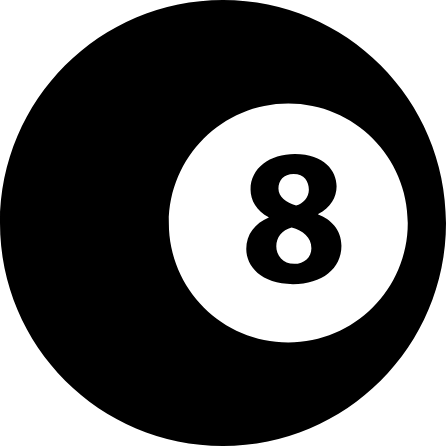 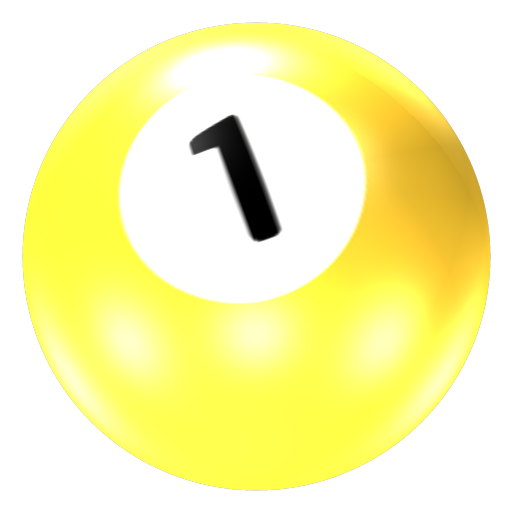 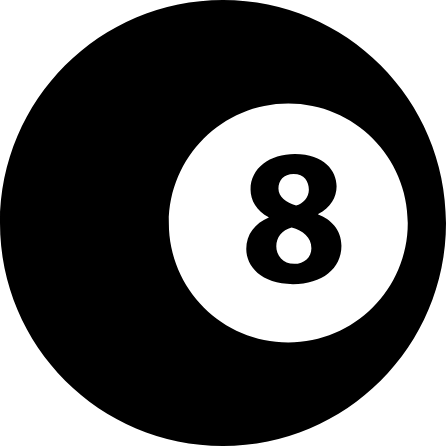 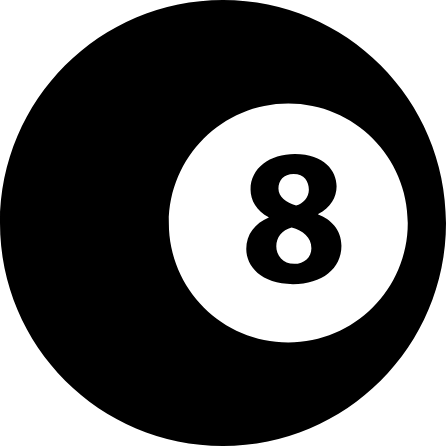 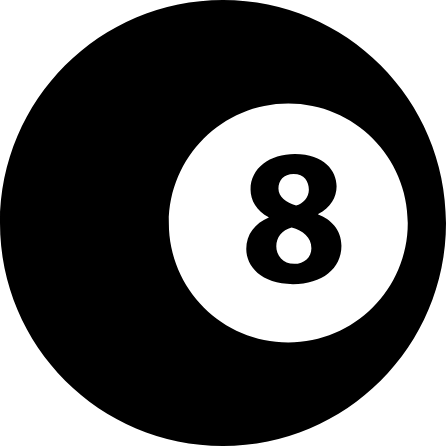 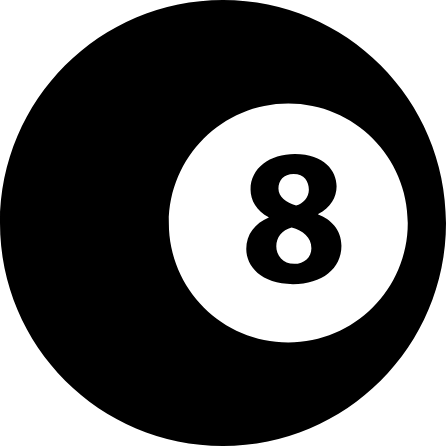 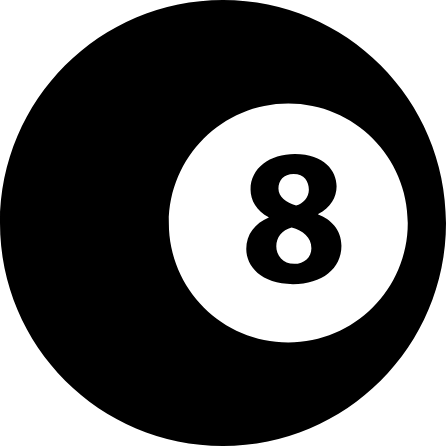 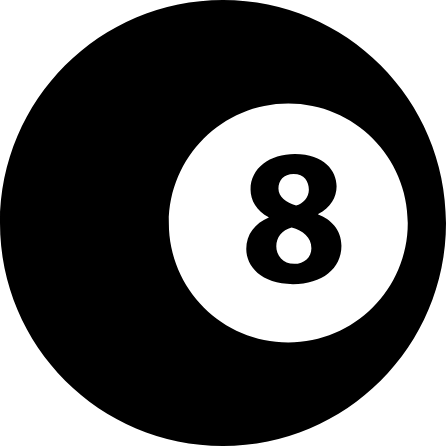 Size N
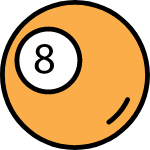 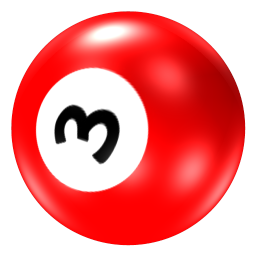 Size N
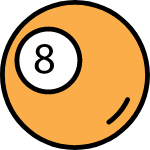 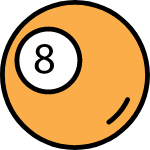 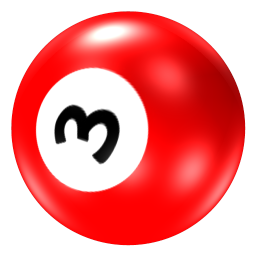 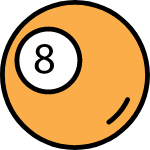 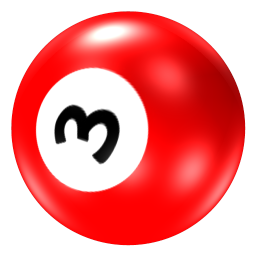 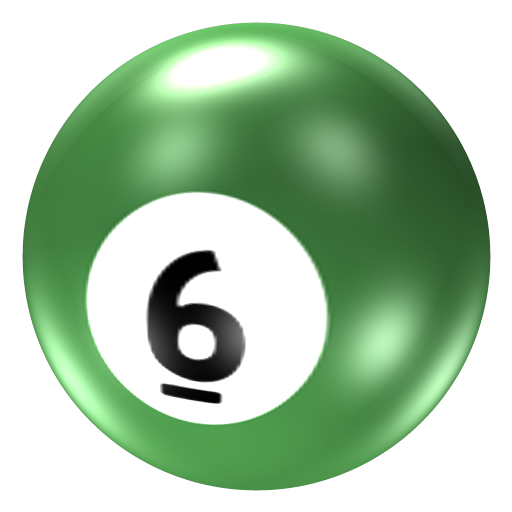 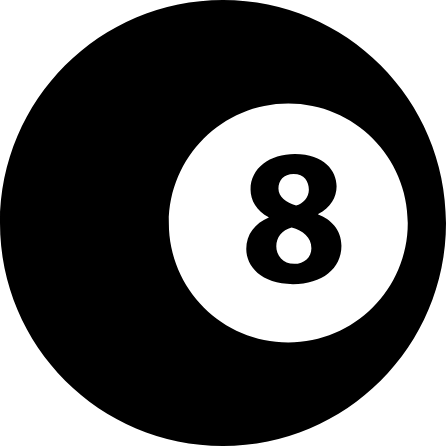 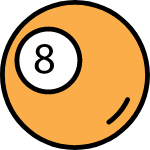 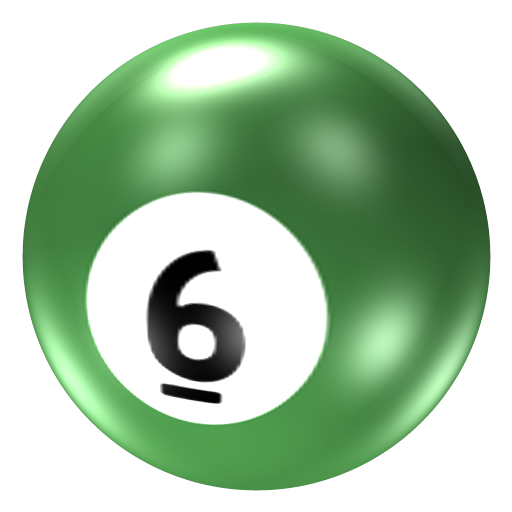 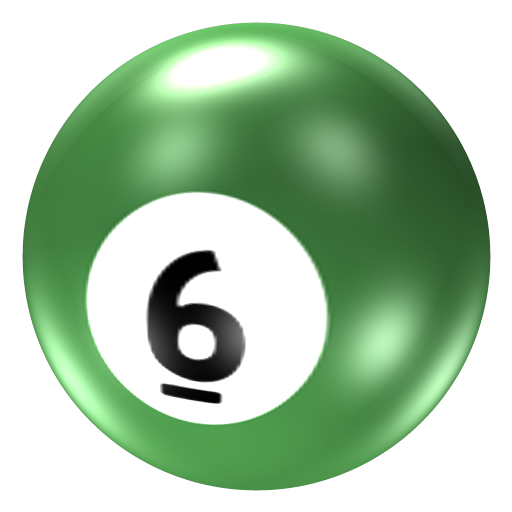 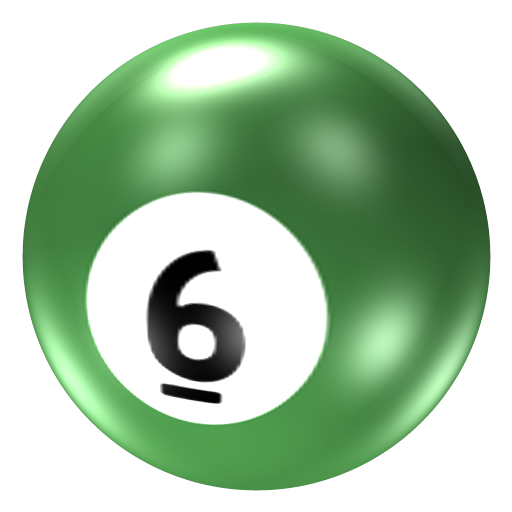 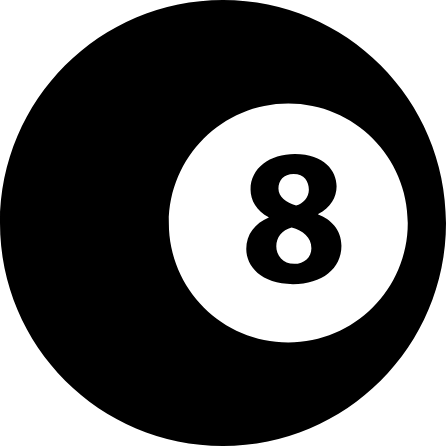 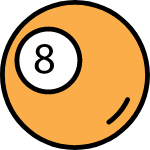 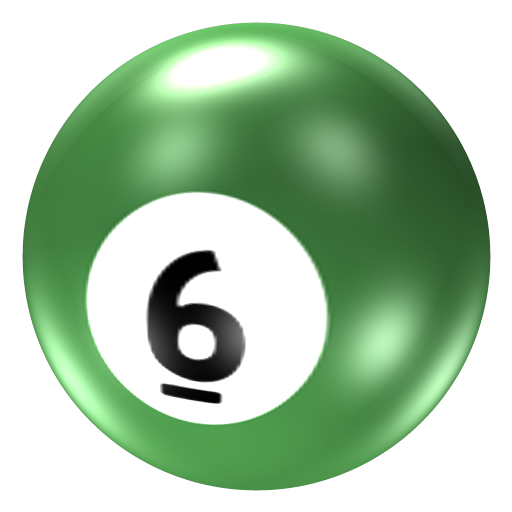 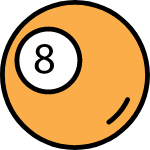 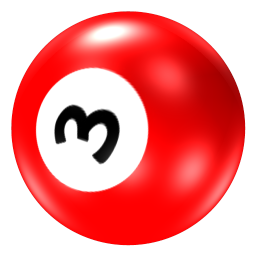 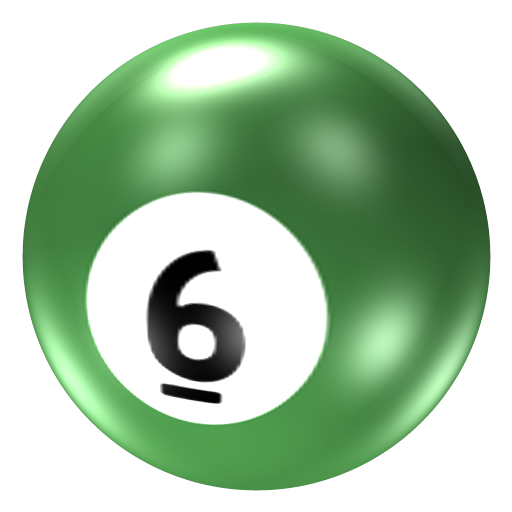 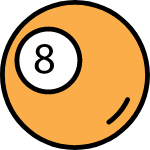 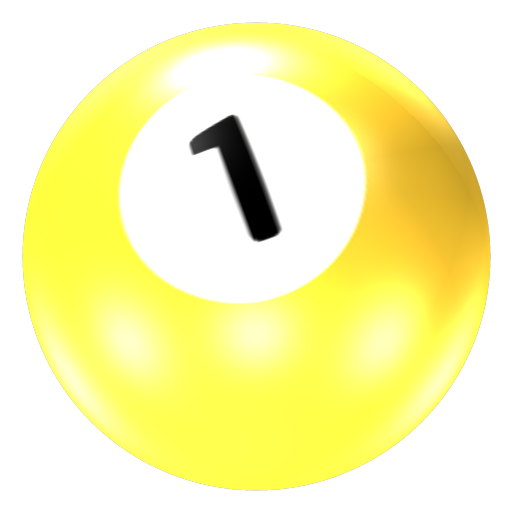 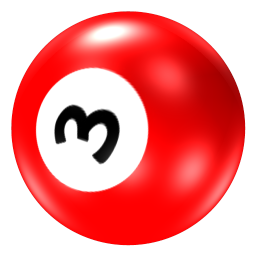 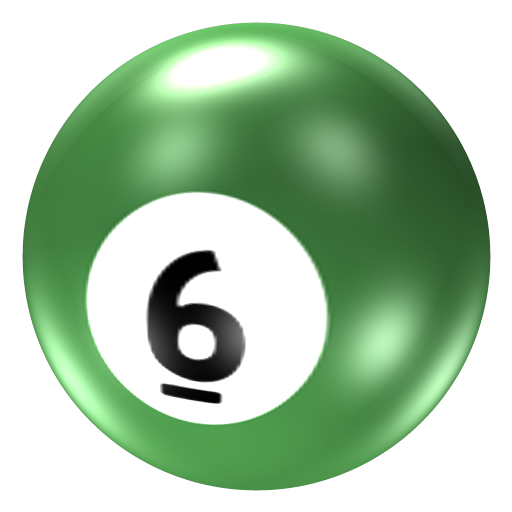 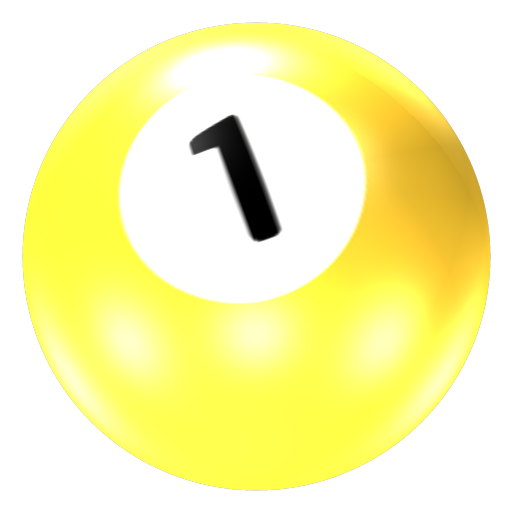 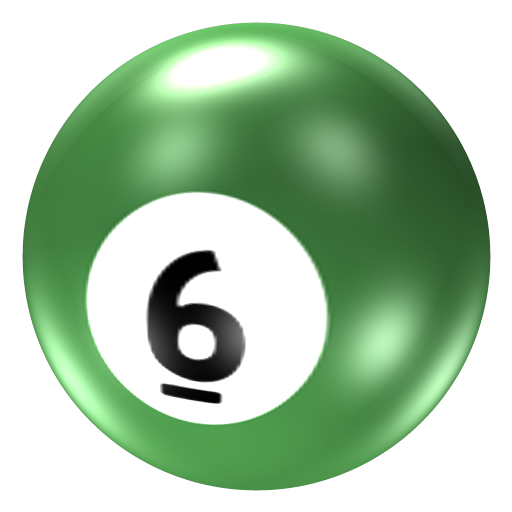 Sample 2
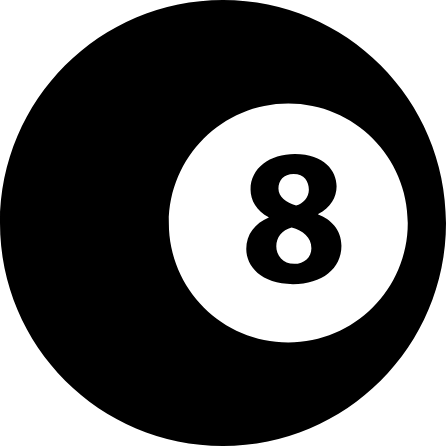 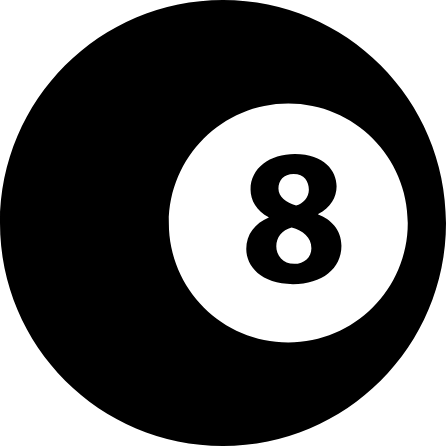 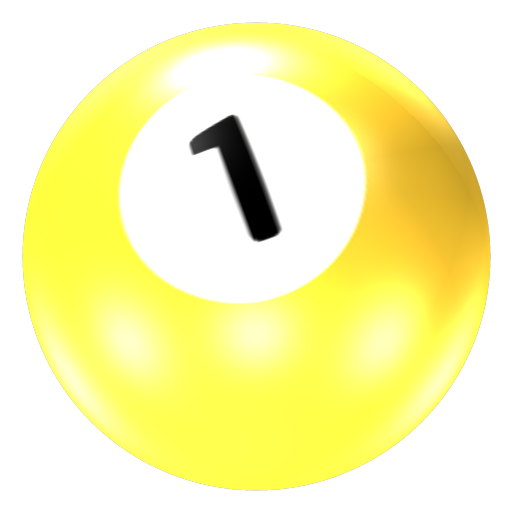 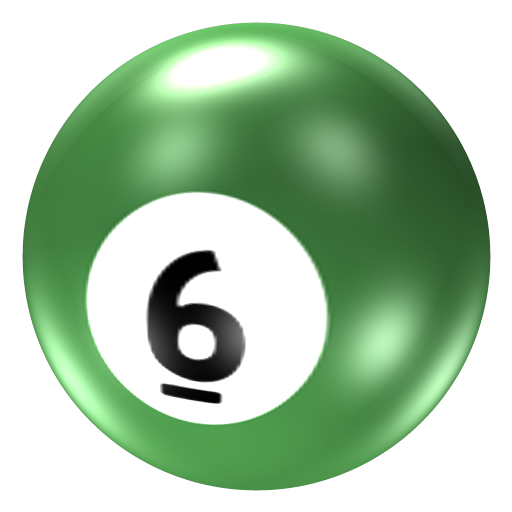 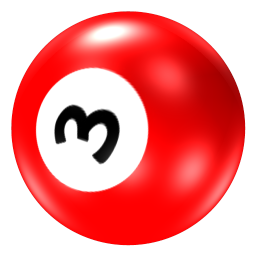 Sample  with  replacement
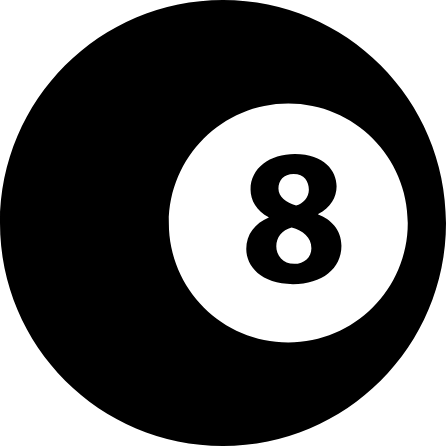 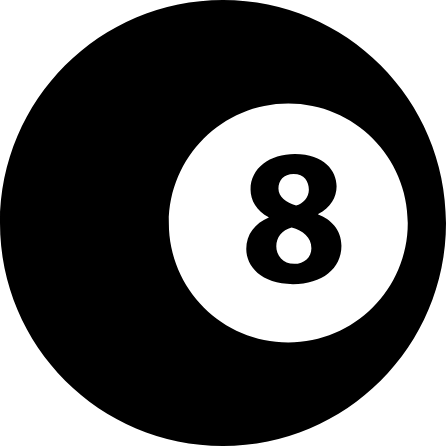 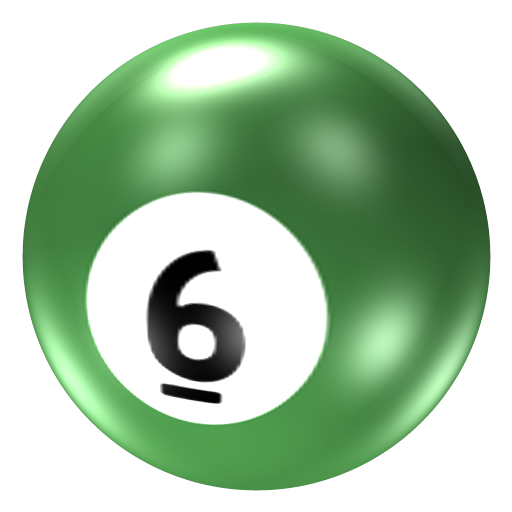 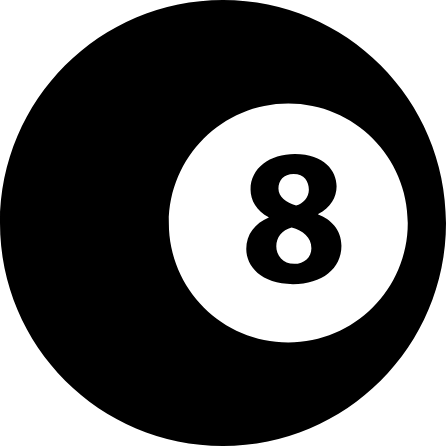 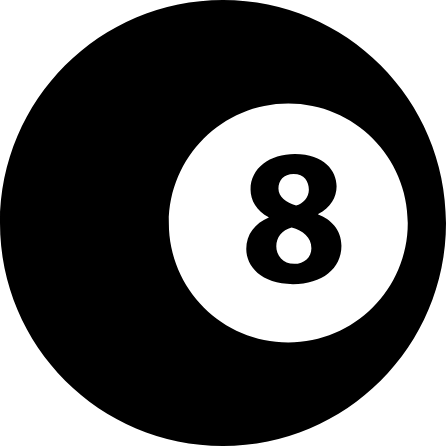 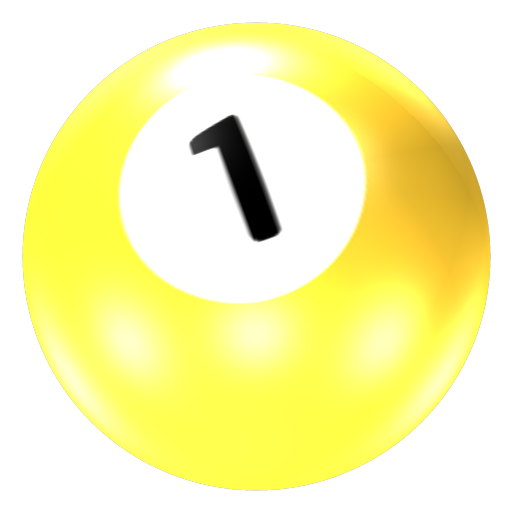 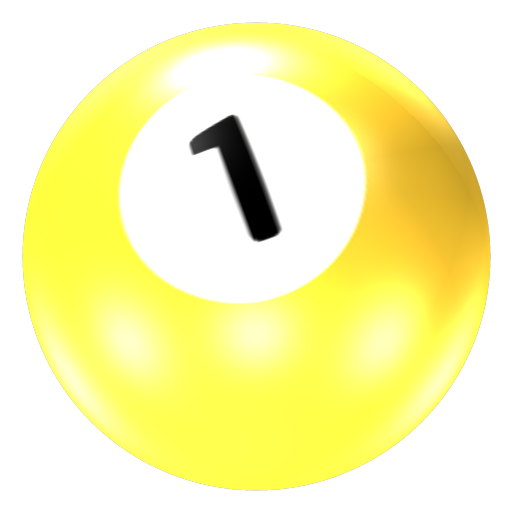 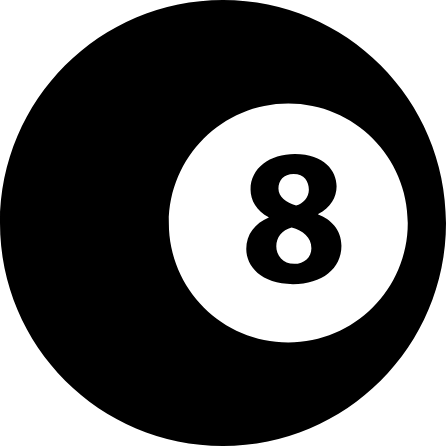 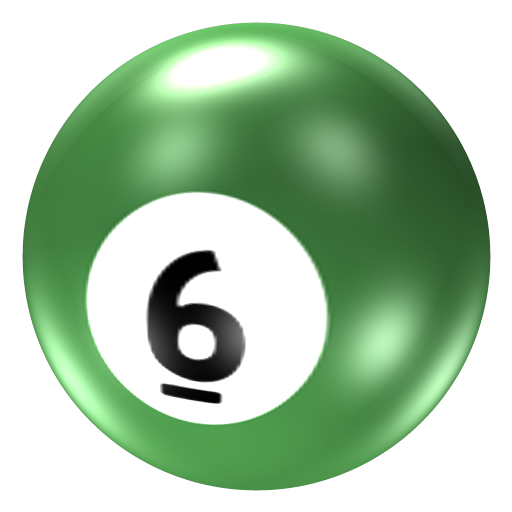 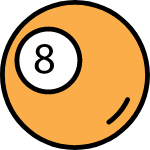 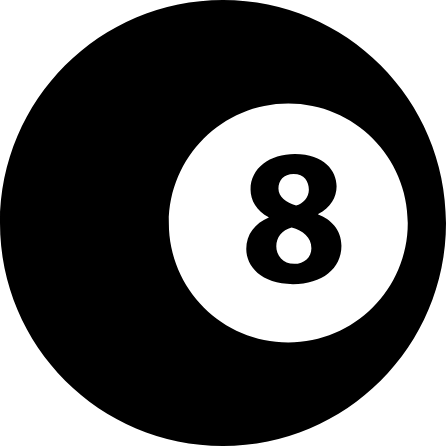 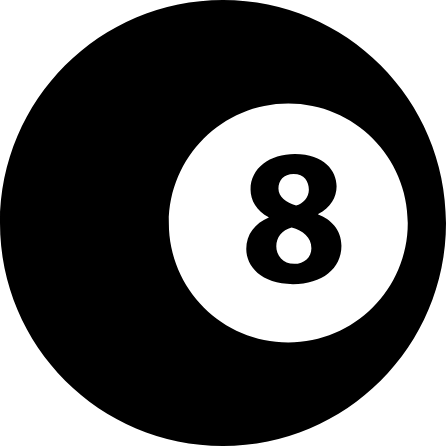 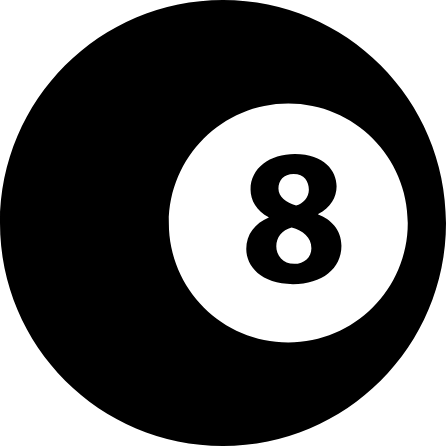 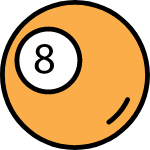 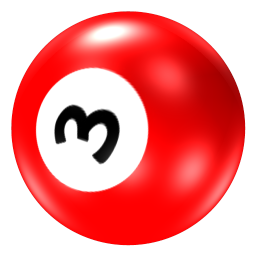 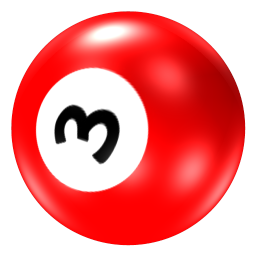 Size N
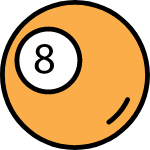 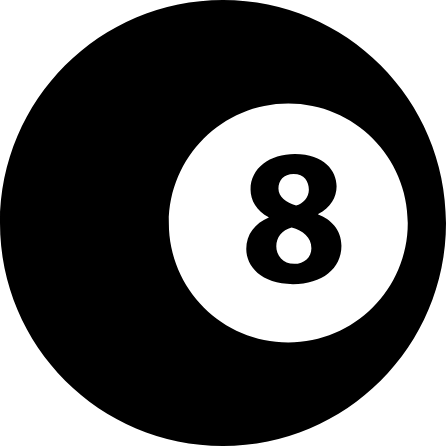 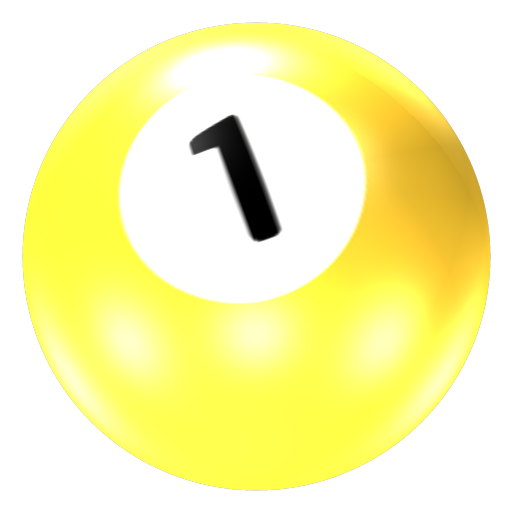 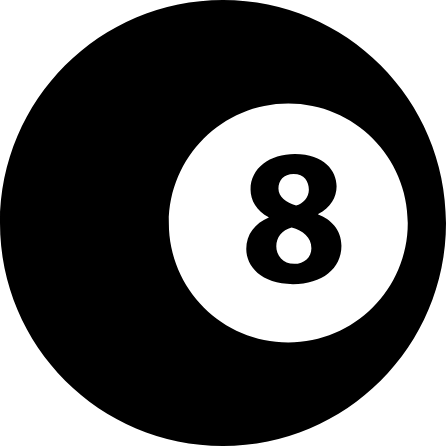 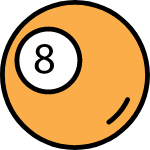 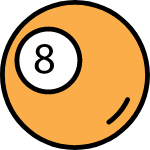 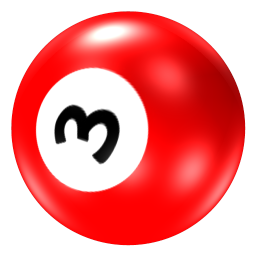 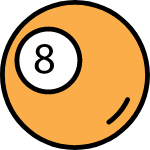 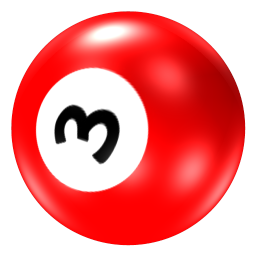 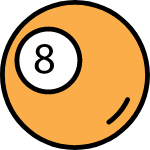 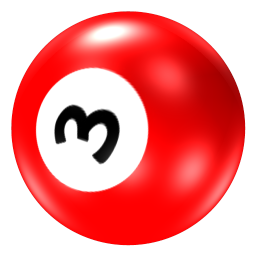 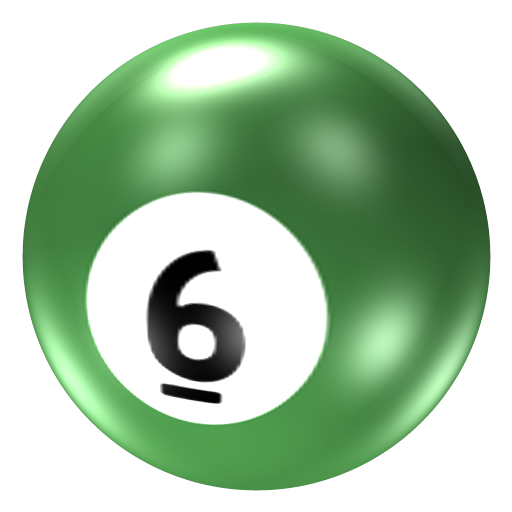 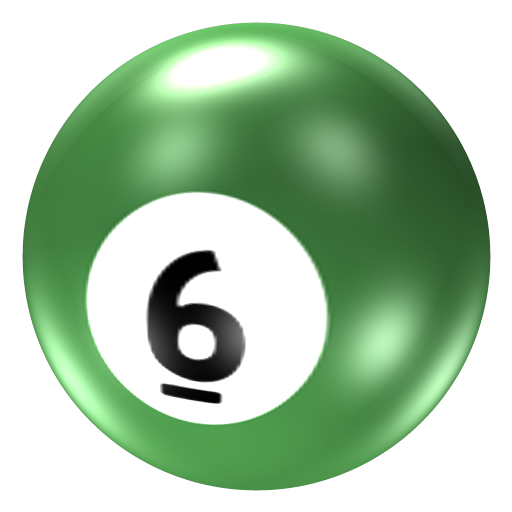 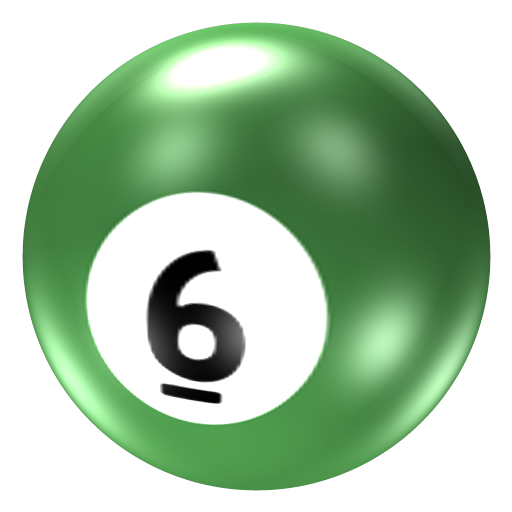 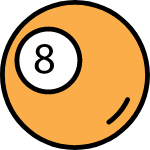 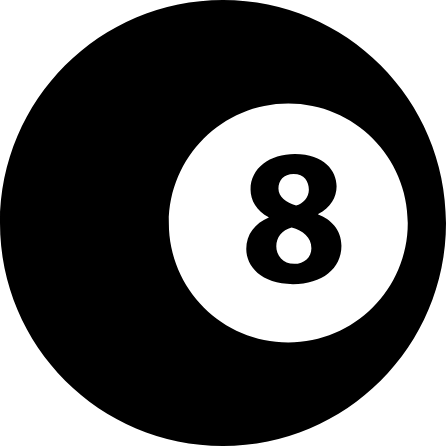 Dataset
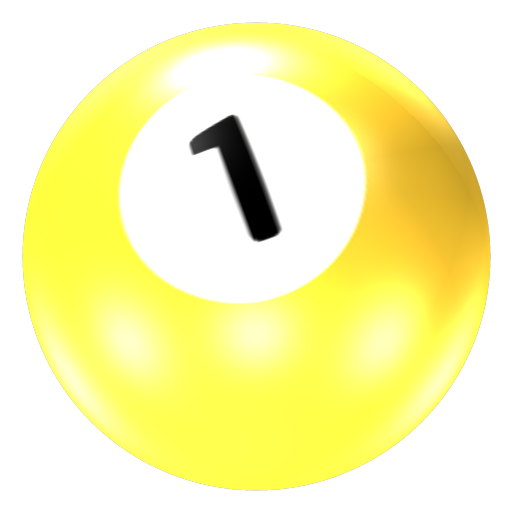 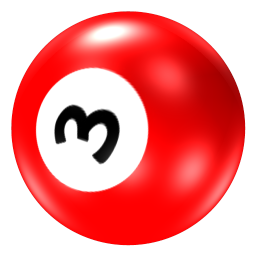 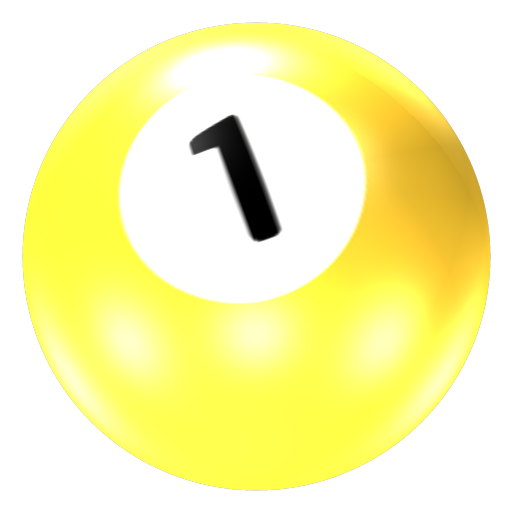 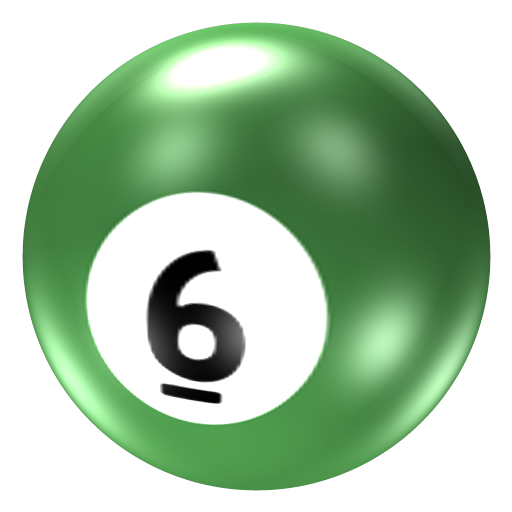 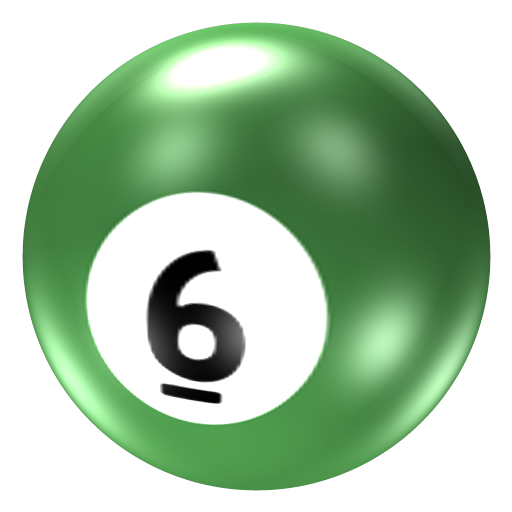 Sample 3
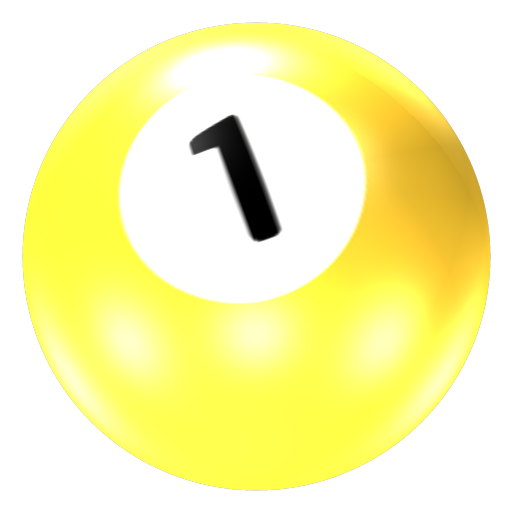 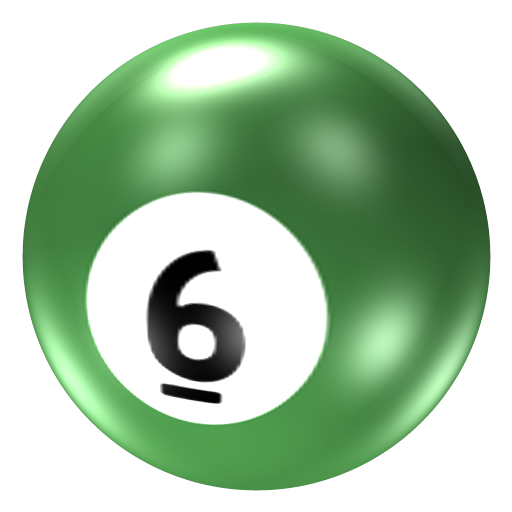 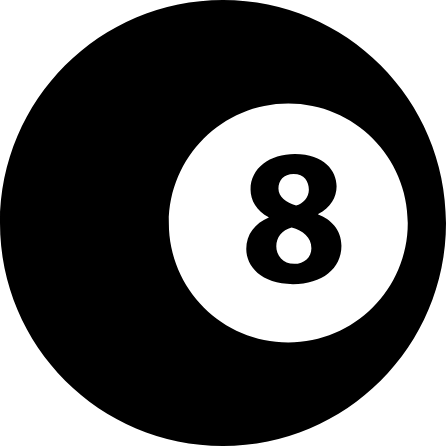 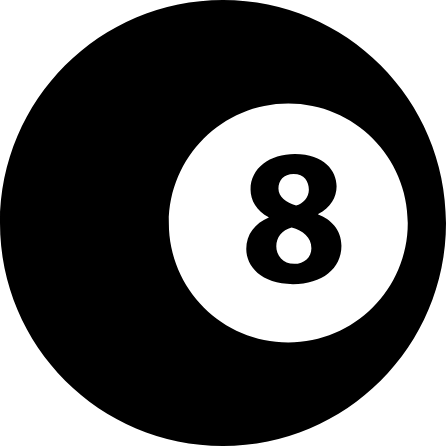 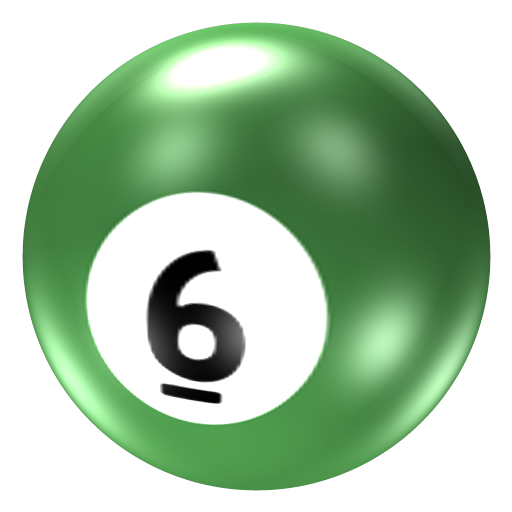 14
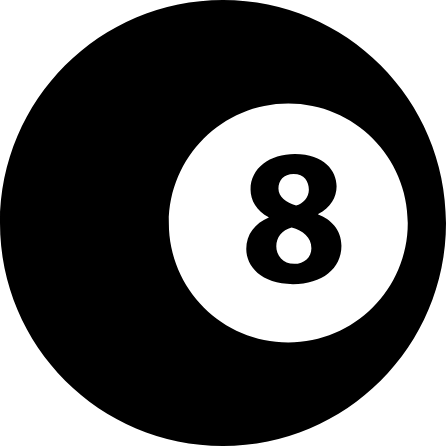 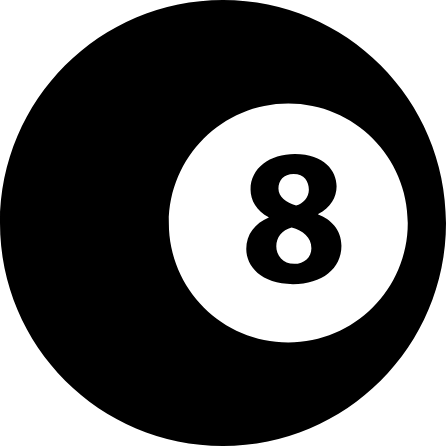 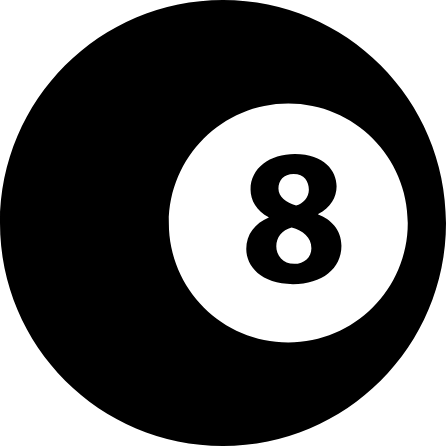 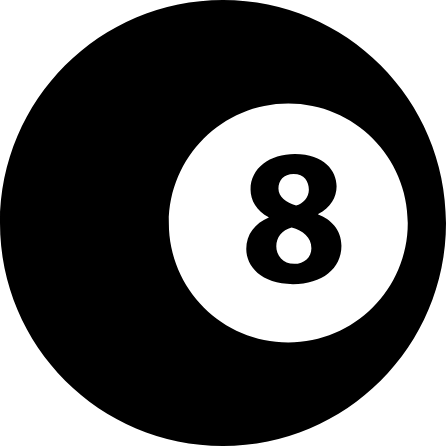 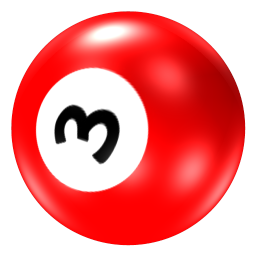 Size N
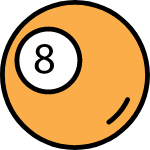 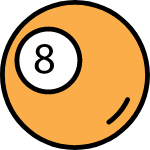 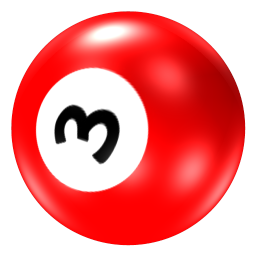 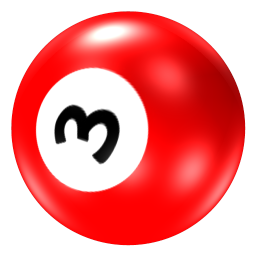 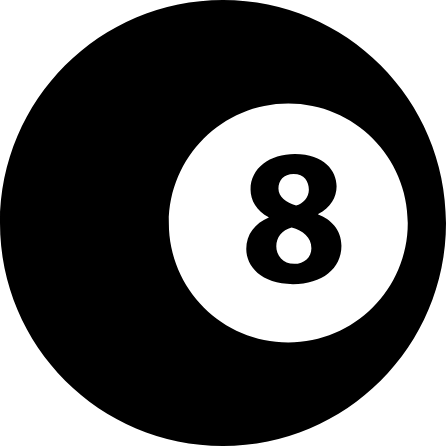 14
14
14
Bootstrapping for Estimating Sampling Error
Definition
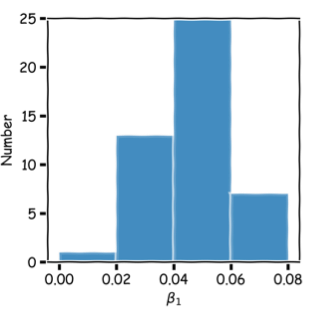 Bootstrap
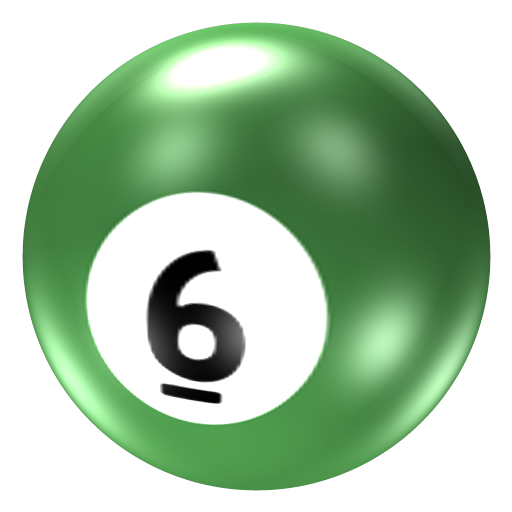 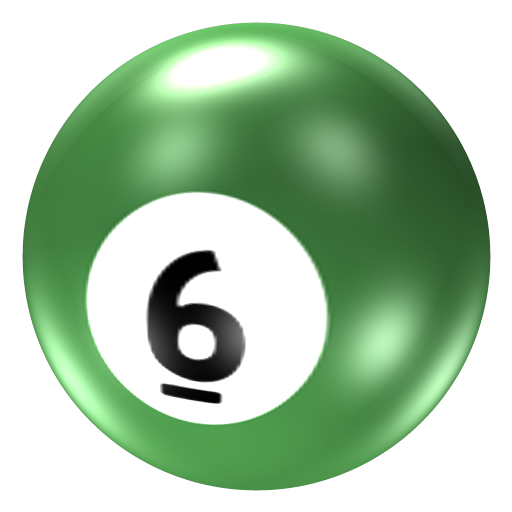 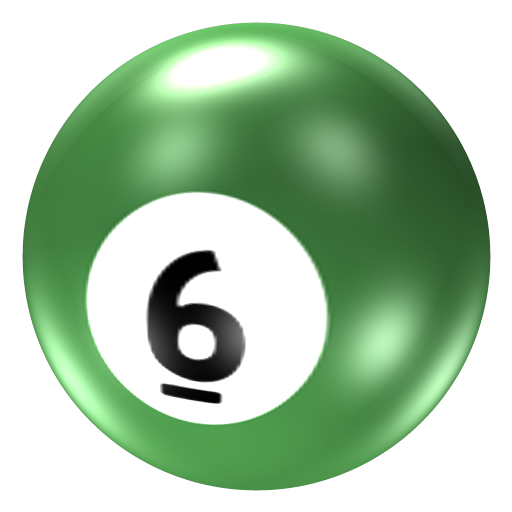 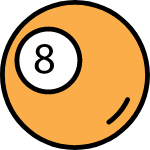 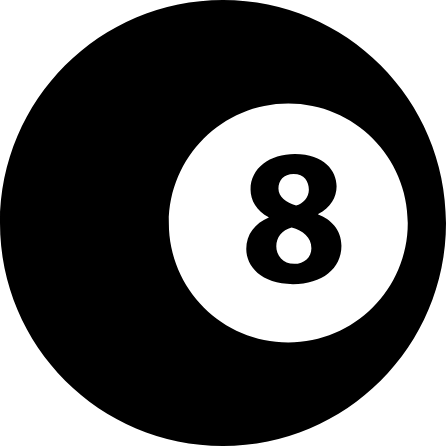 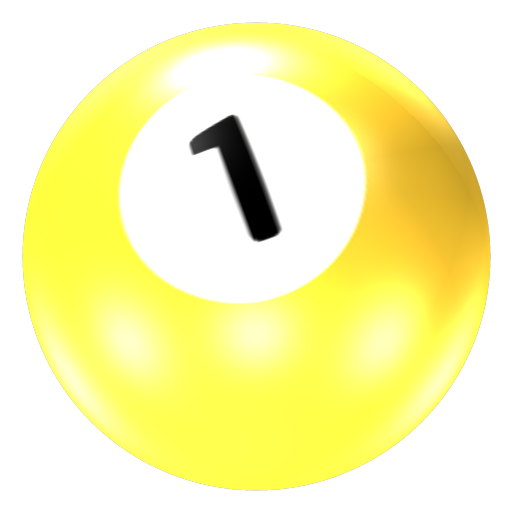 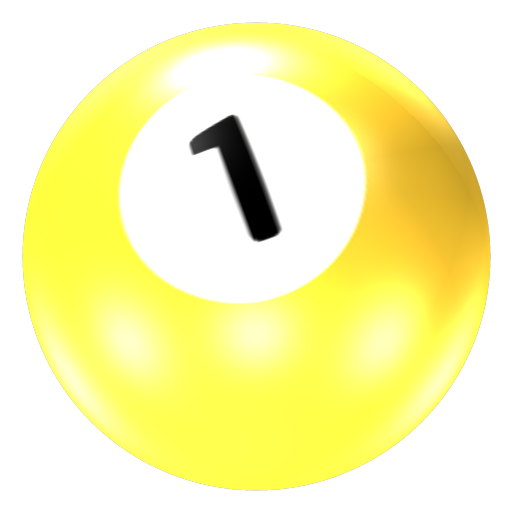 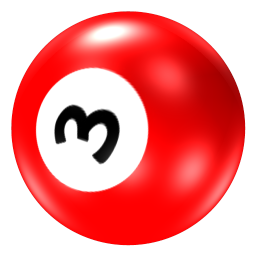 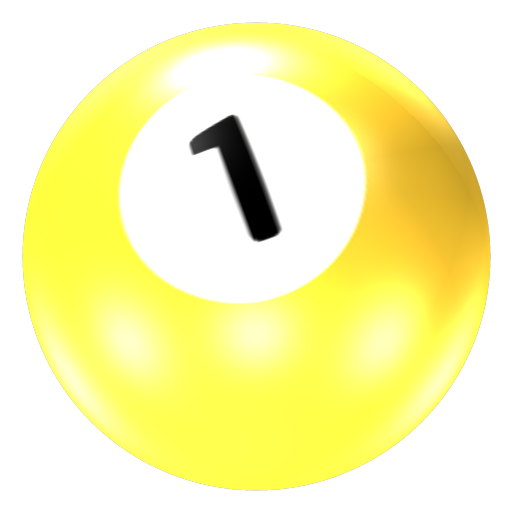 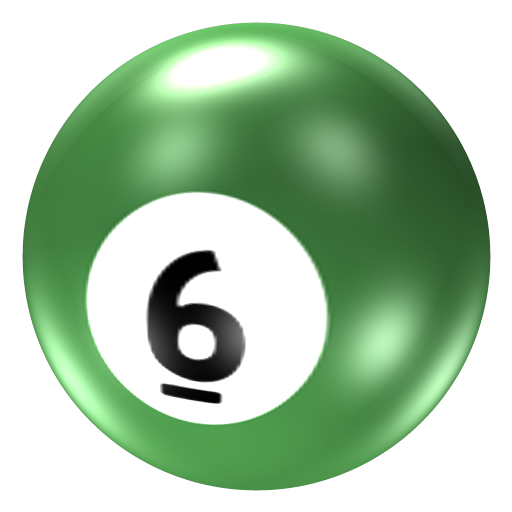 train
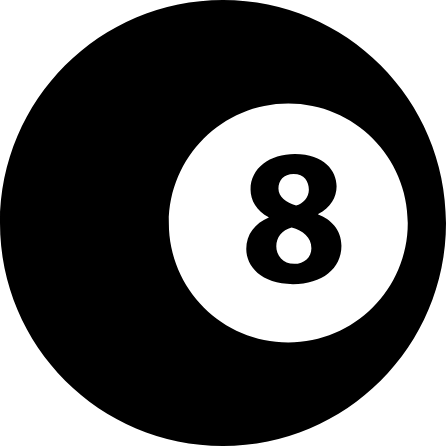 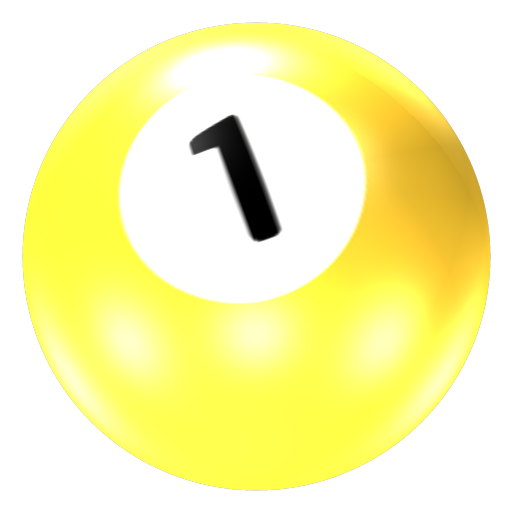 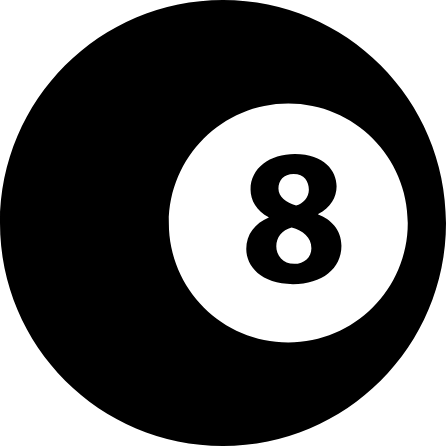 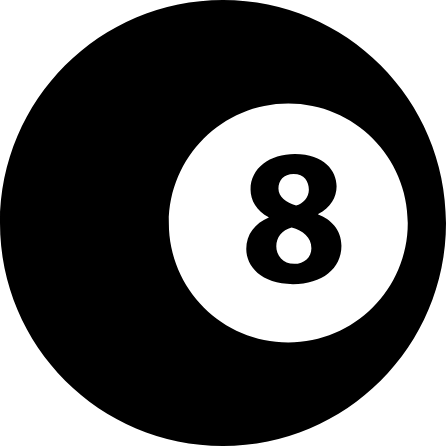 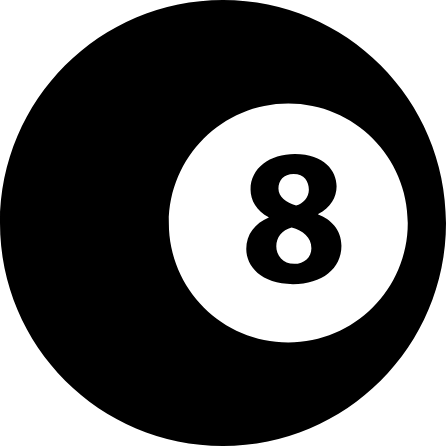 Model 1:
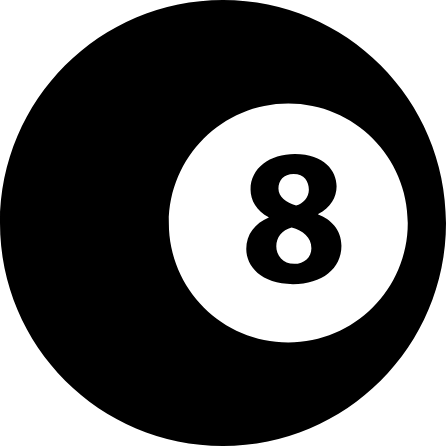 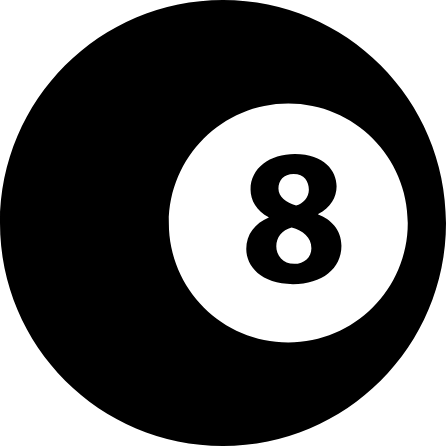 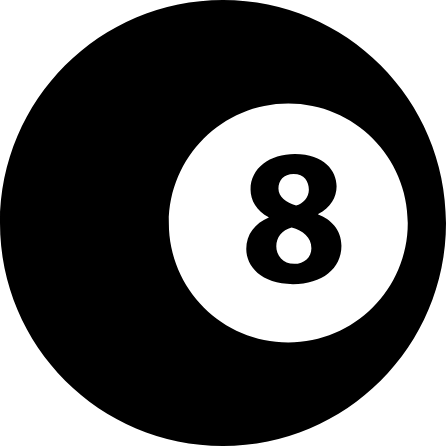 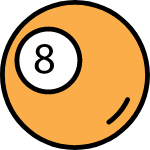 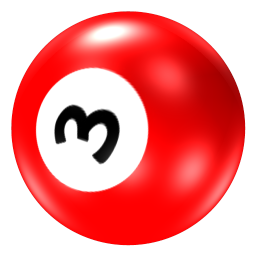 Size N
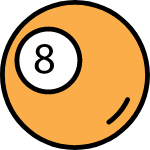 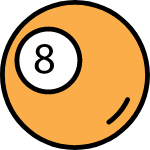 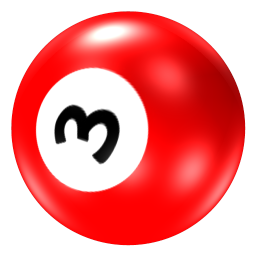 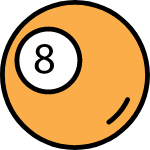 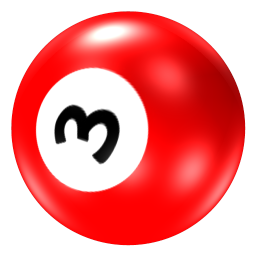 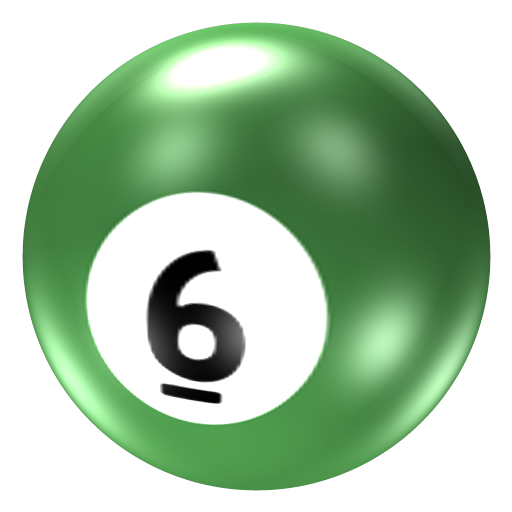 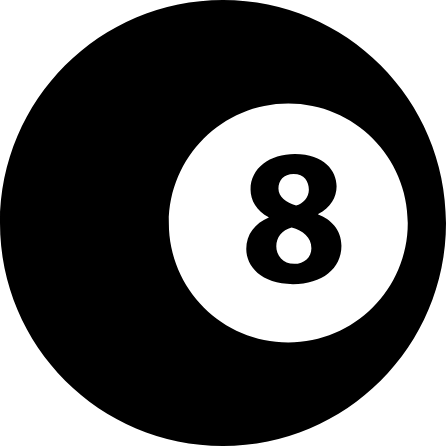 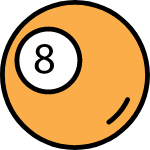 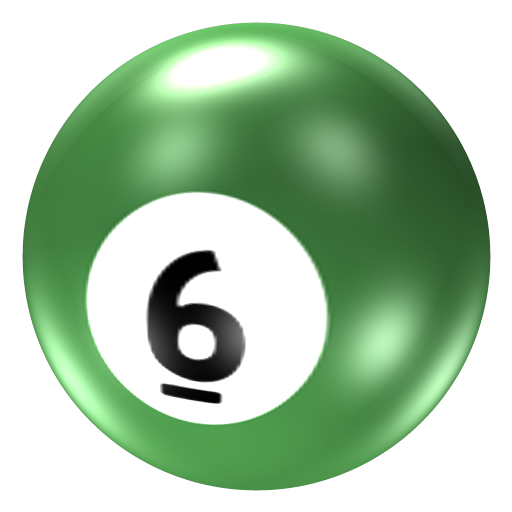 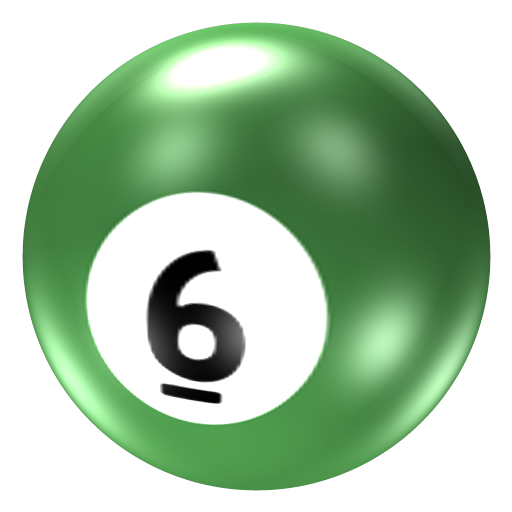 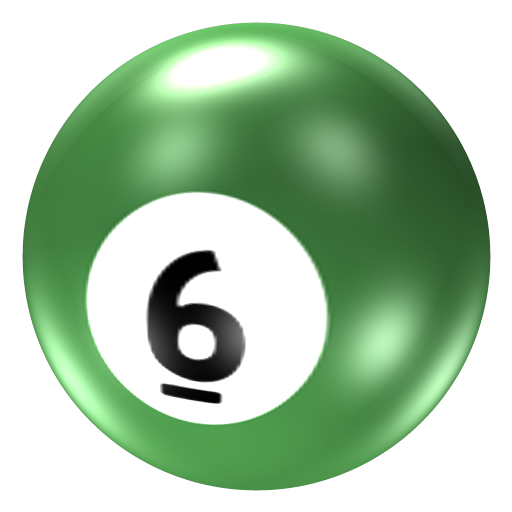 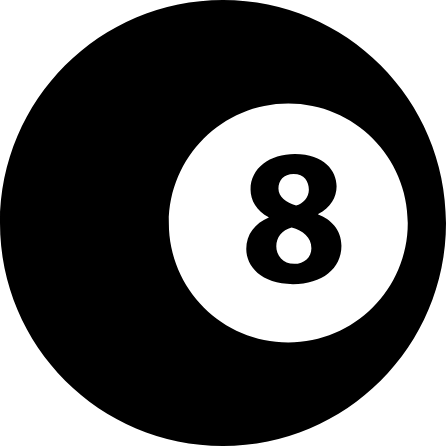 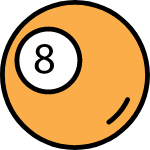 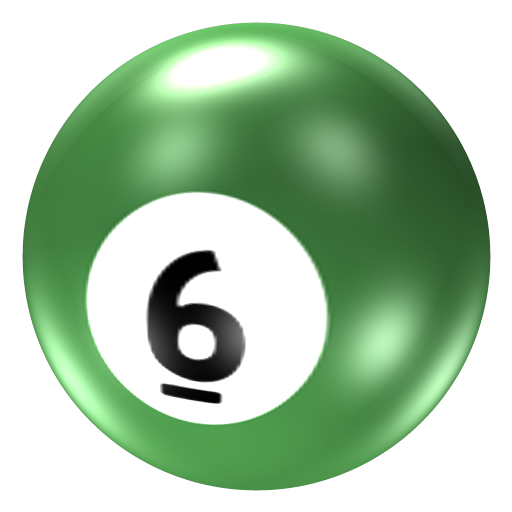 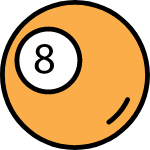 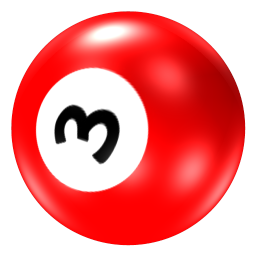 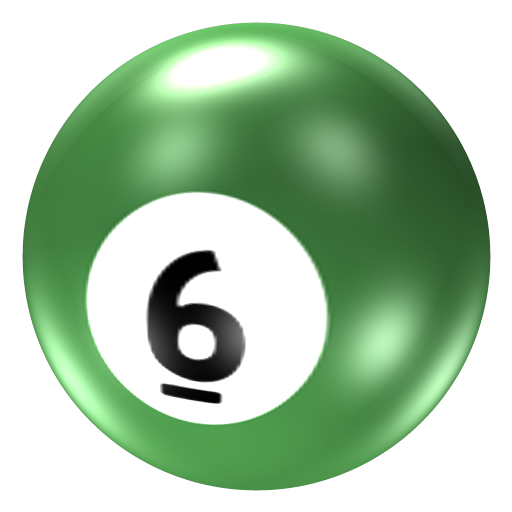 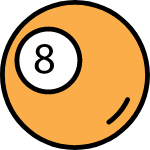 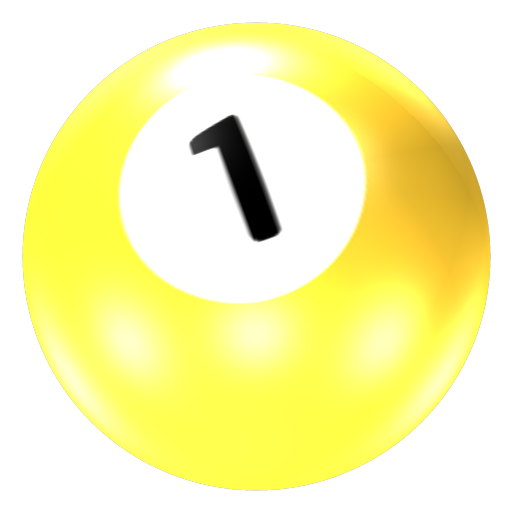 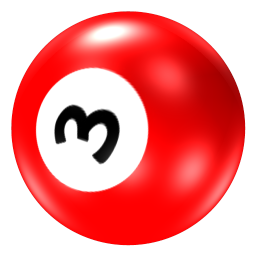 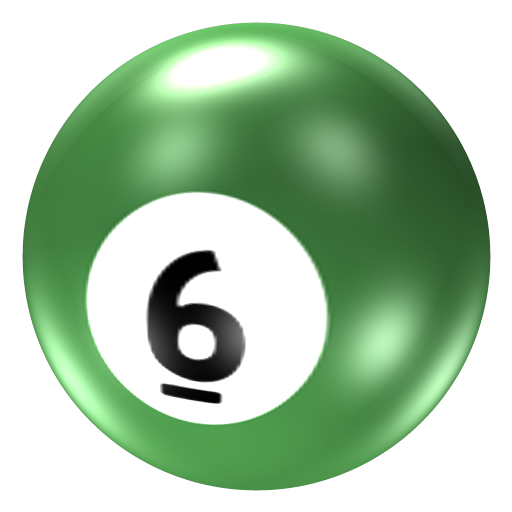 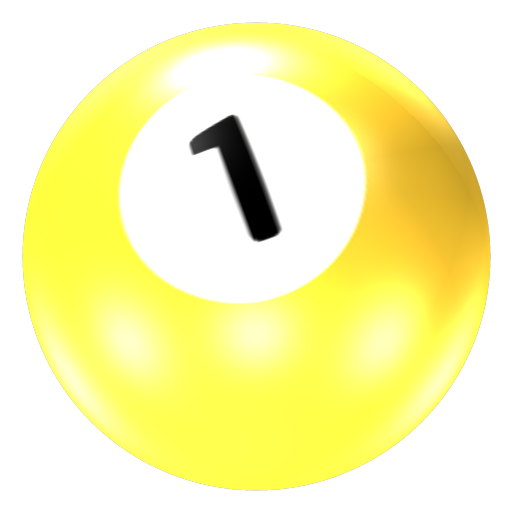 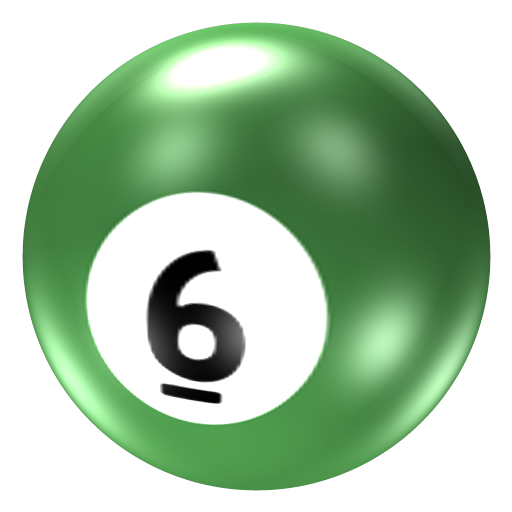 train
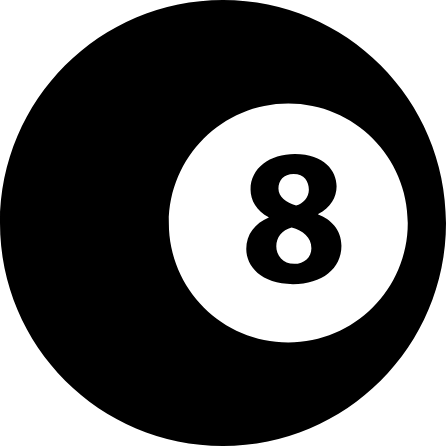 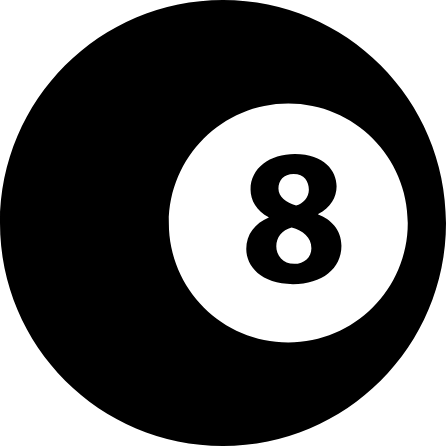 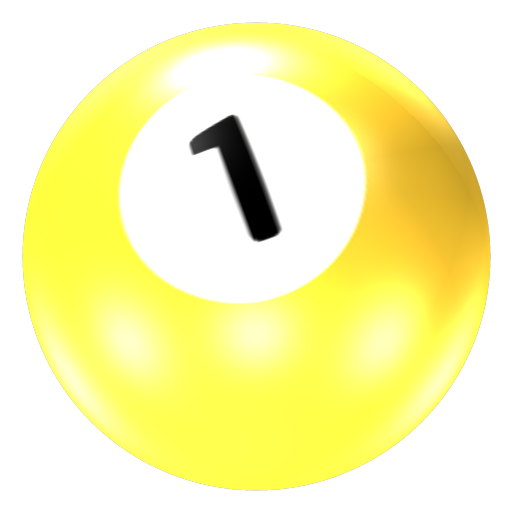 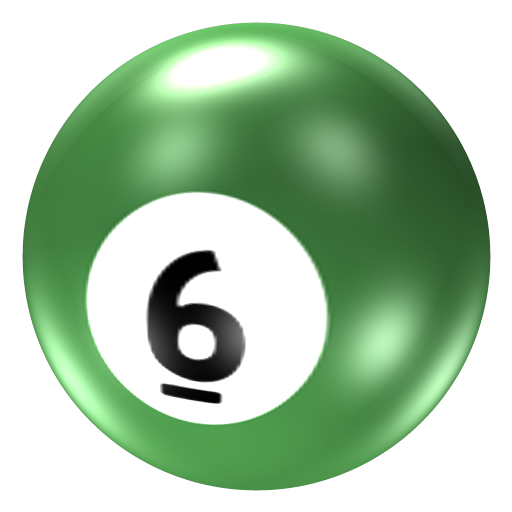 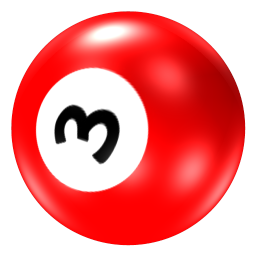 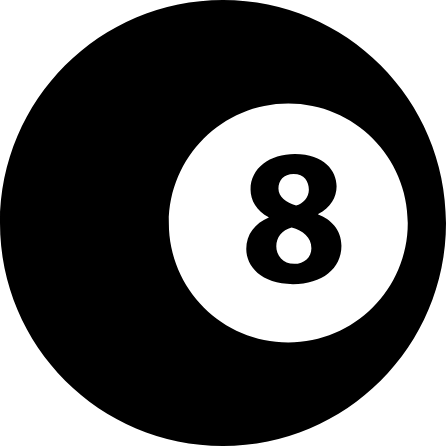 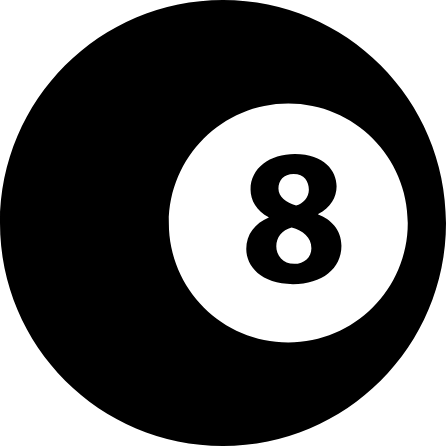 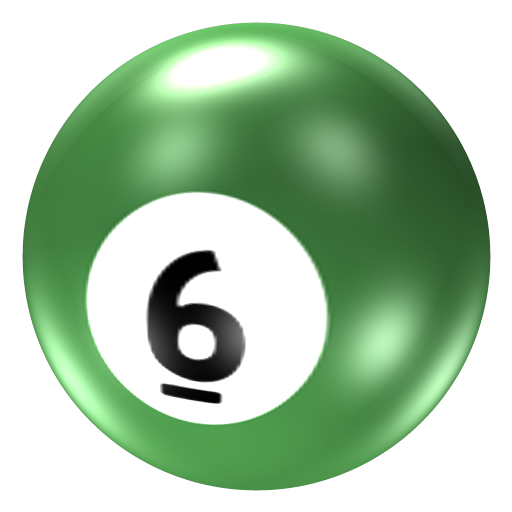 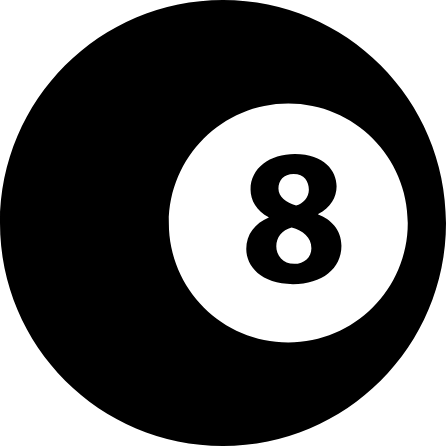 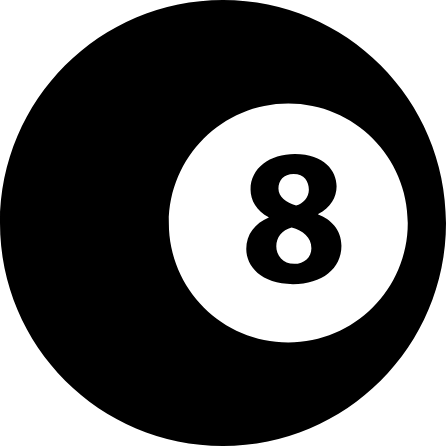 Model 2:
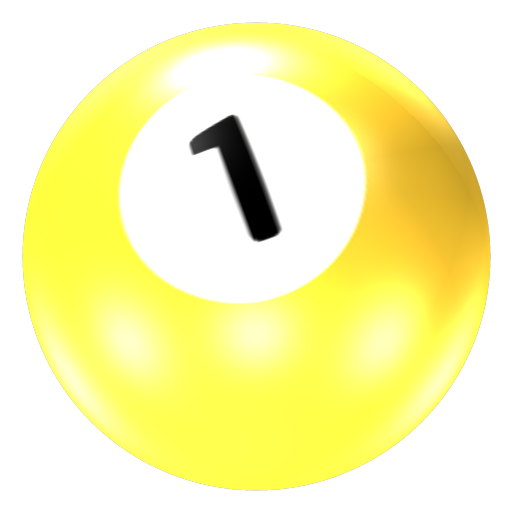 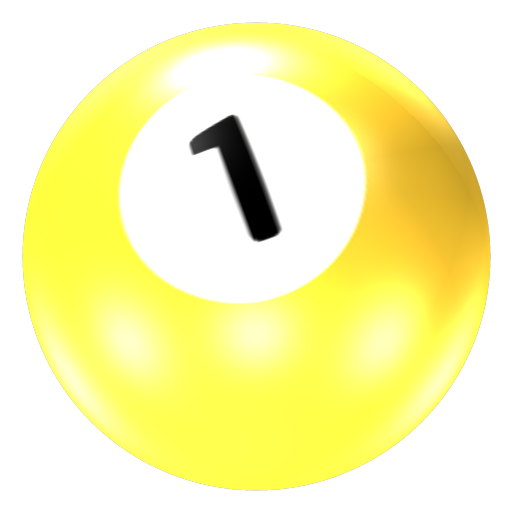 Sample  with  replacement
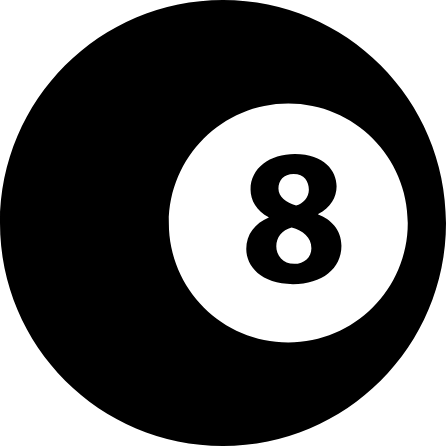 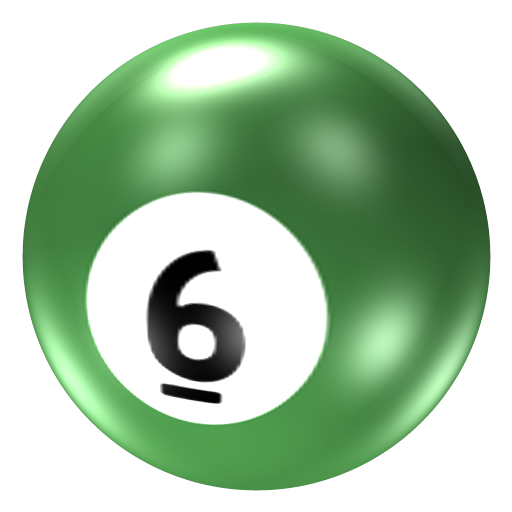 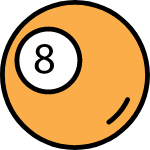 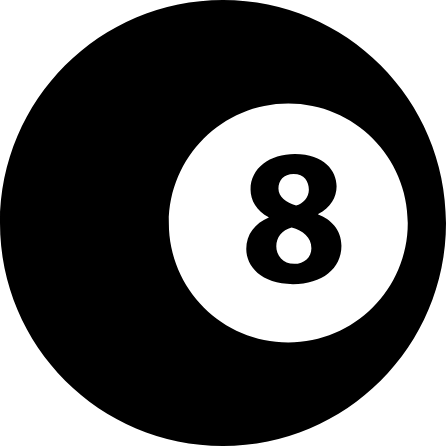 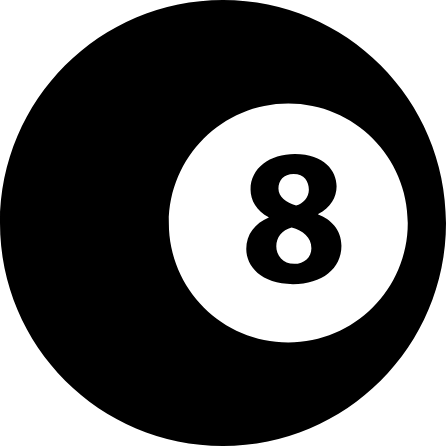 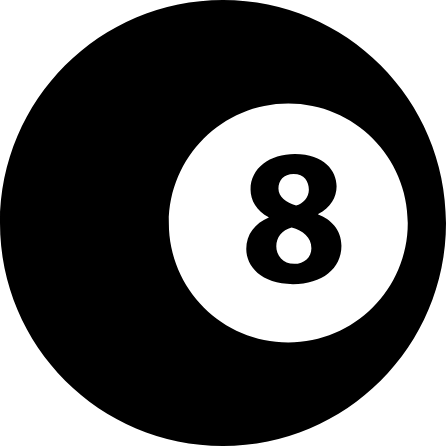 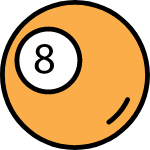 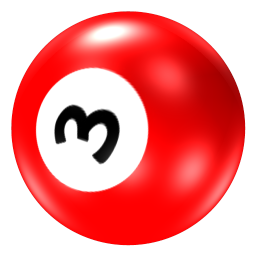 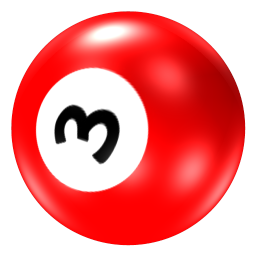 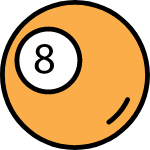 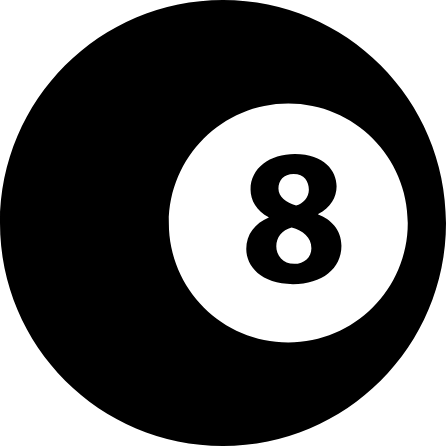 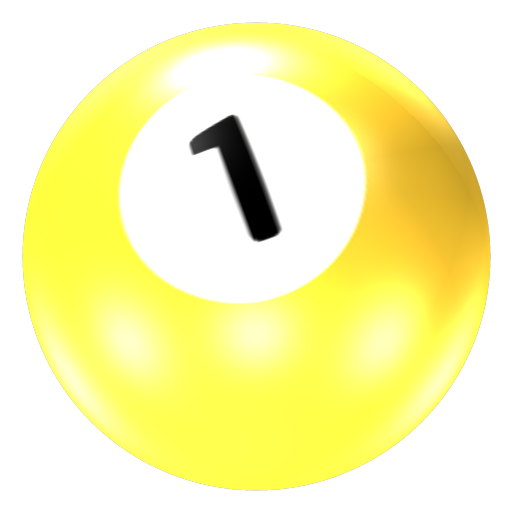 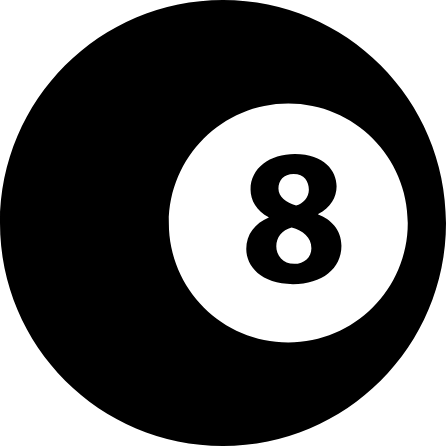 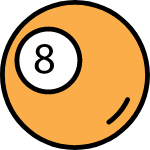 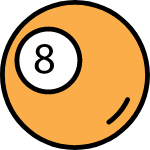 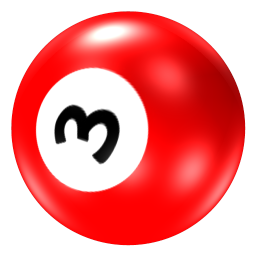 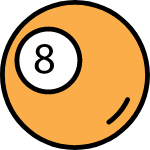 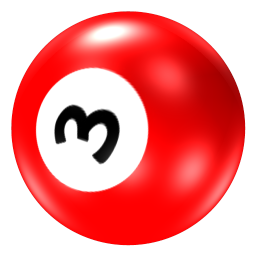 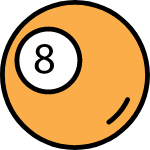 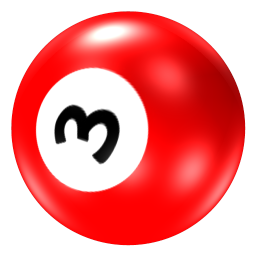 train
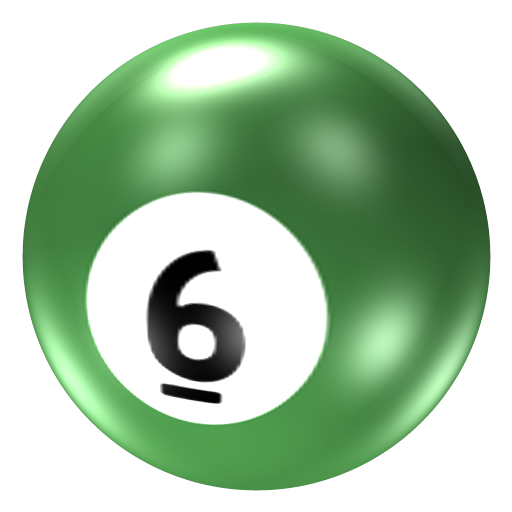 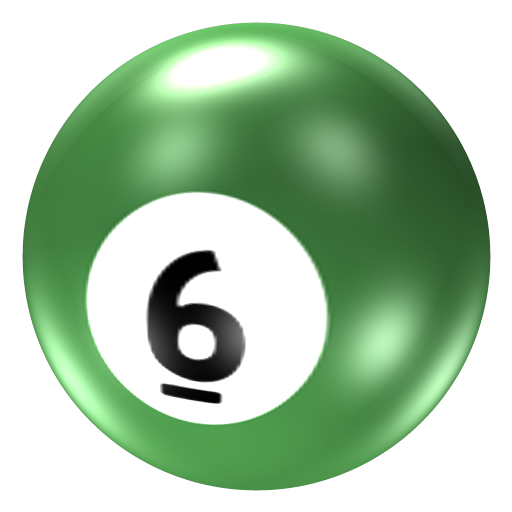 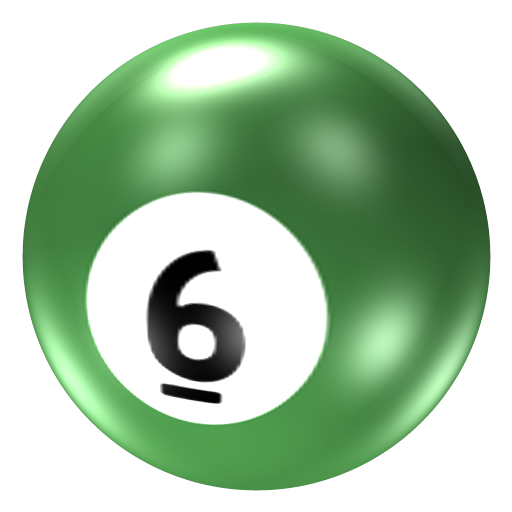 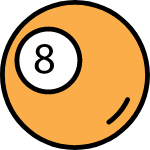 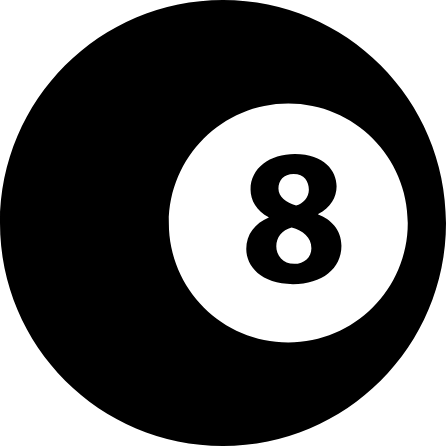 Dataset
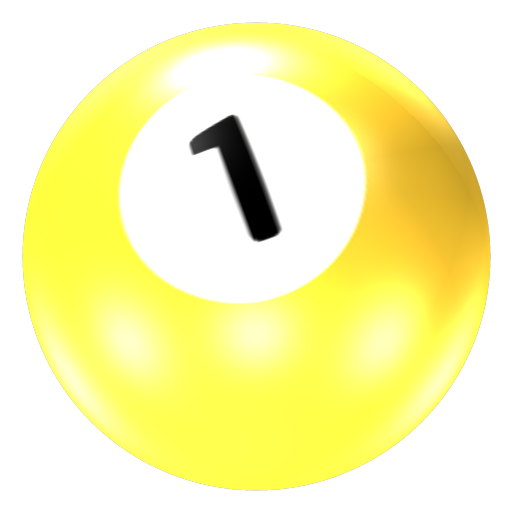 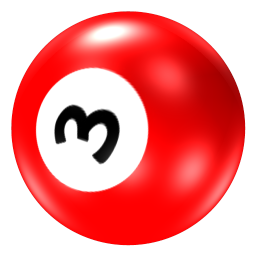 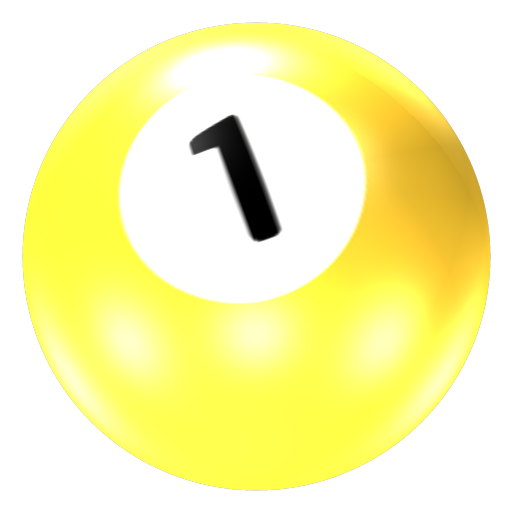 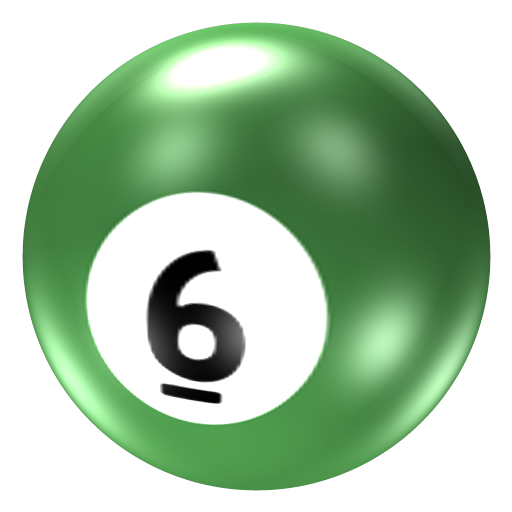 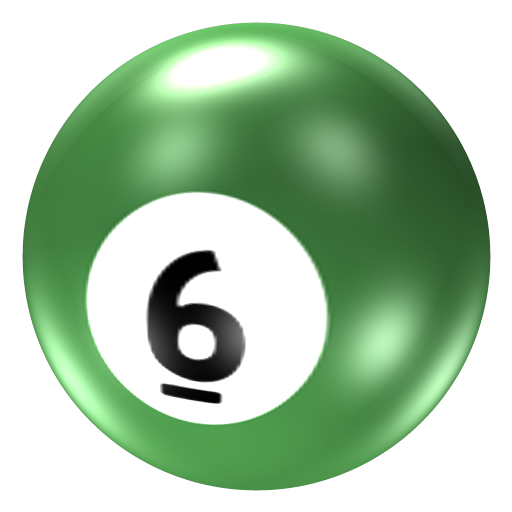 Model s:
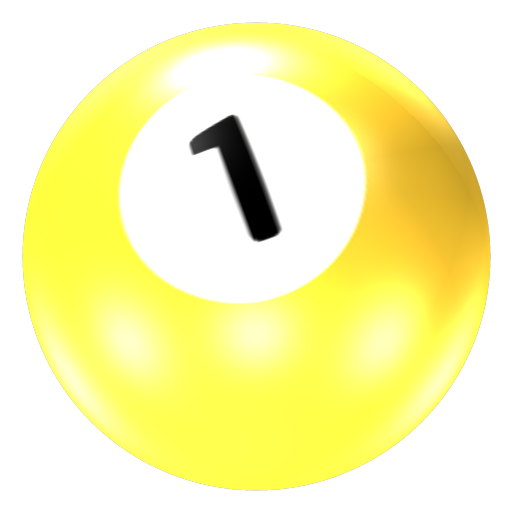 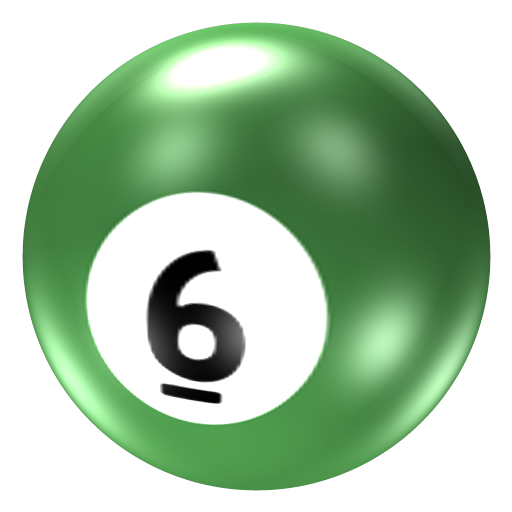 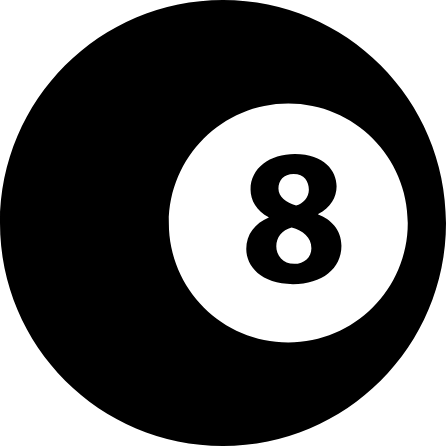 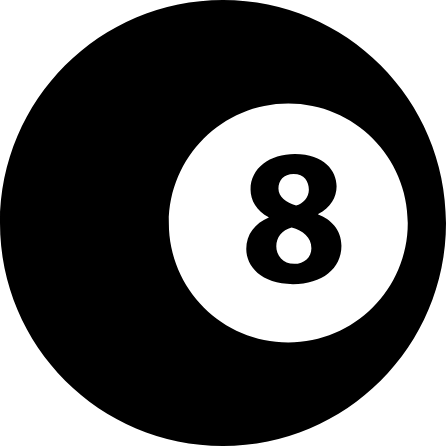 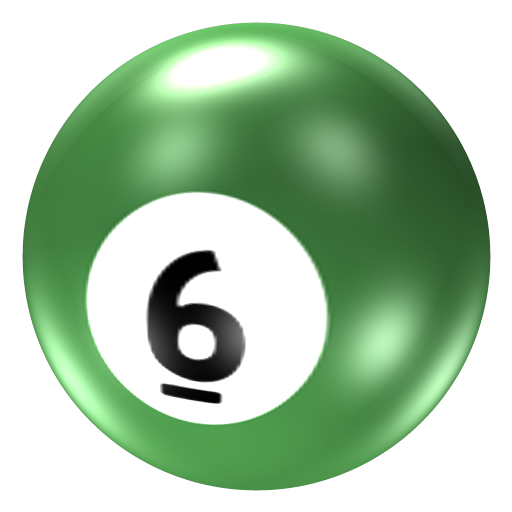 16
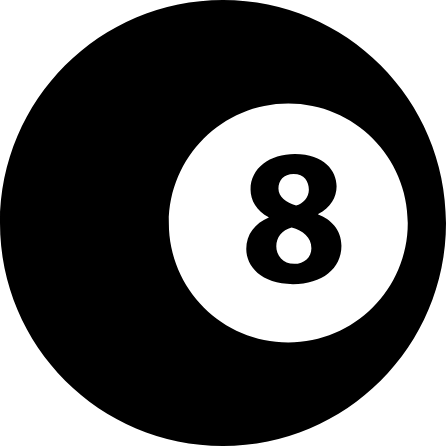 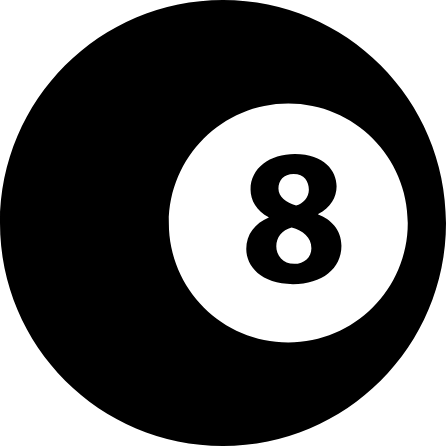 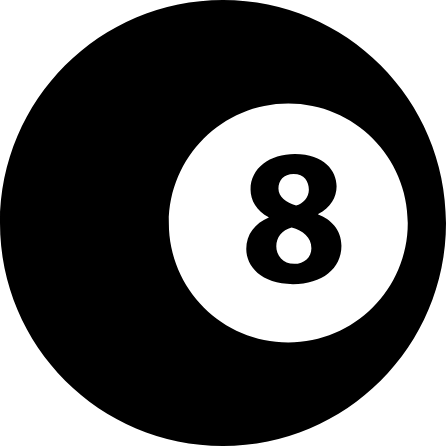 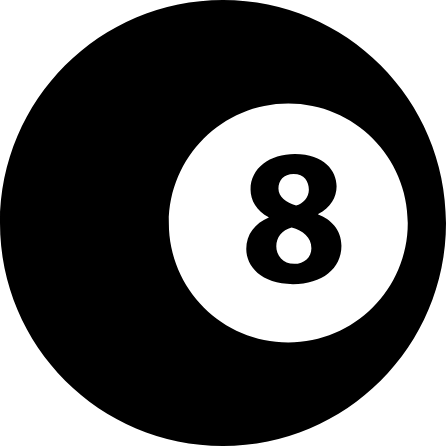 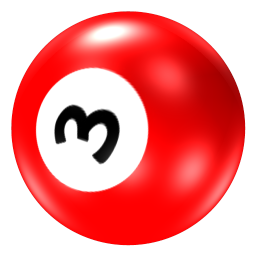 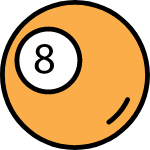 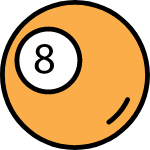 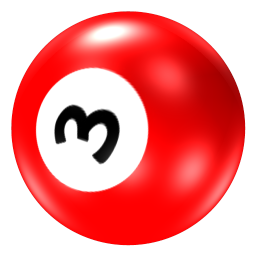 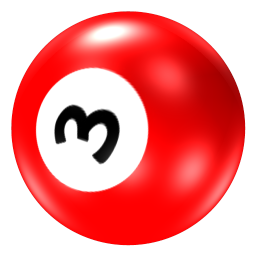 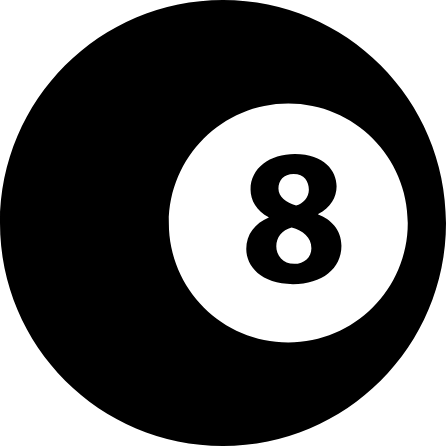 16
16
16
Confidence intervals for the predictors estimates: Standard Errors
[Speaker Notes: If data set is small this approximation does not work]
Standard Errors
18
Standard Errors
Standard Errors
The following results  are for the coefficients for TV advertising:
The coefficients for TV advertising but restricting the coverage of x are:


The coefficients for TV advertising but with added extra noise:
SE increase
SE increase
20
Confidence intervals for the predictors estimates (cont)
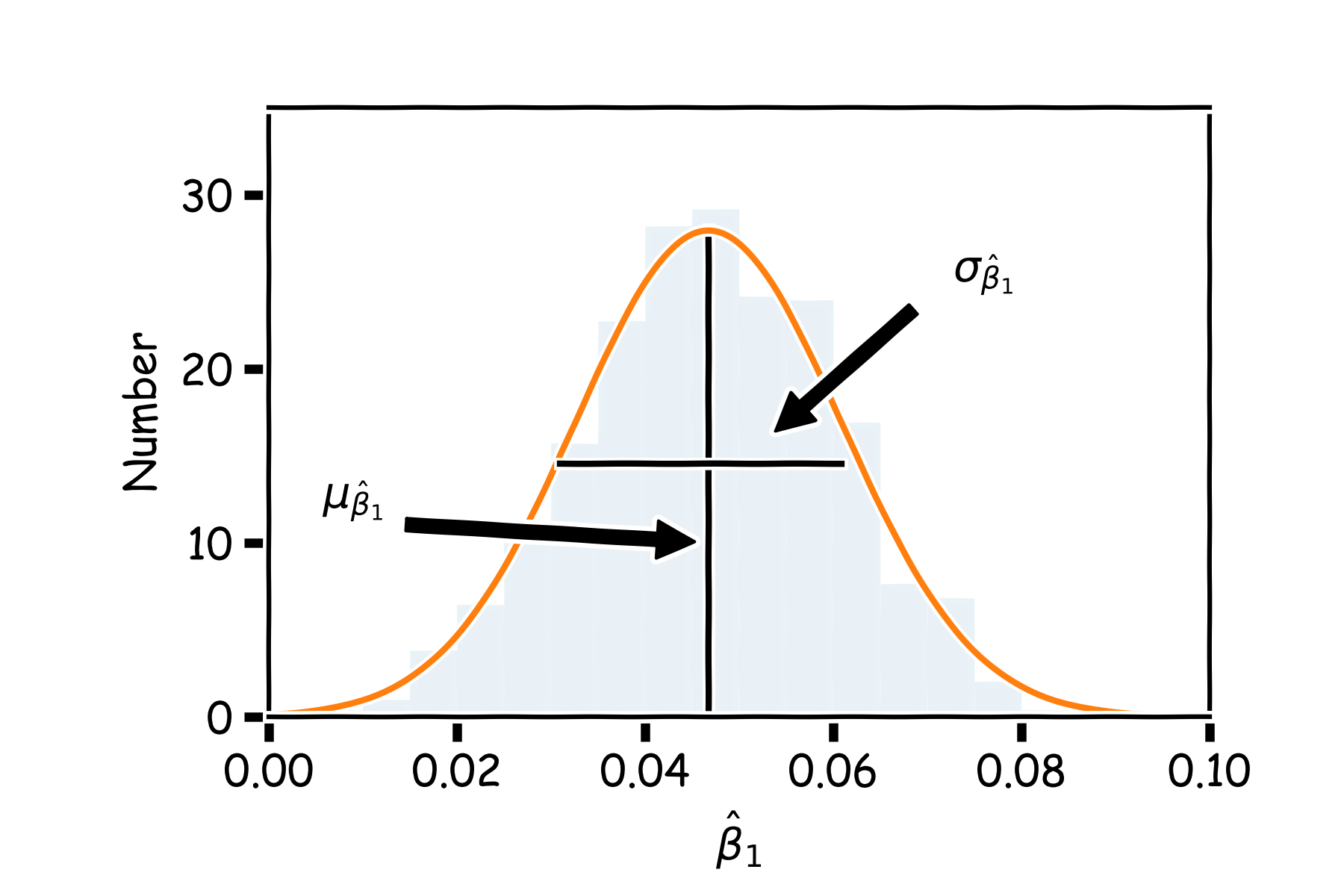 2
21
Confidence intervals for the predictors estimates (cont)
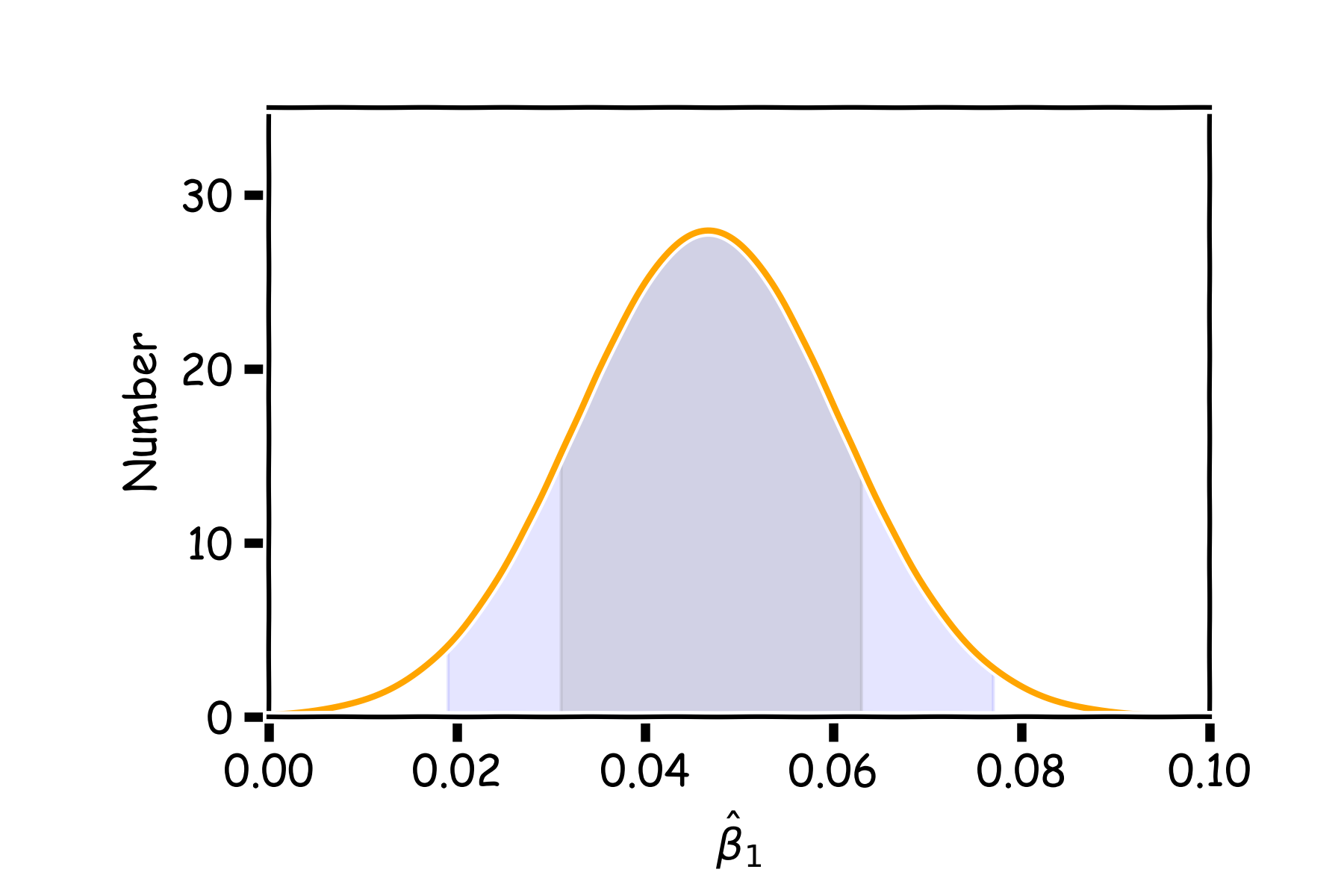 95%
68%
22
23